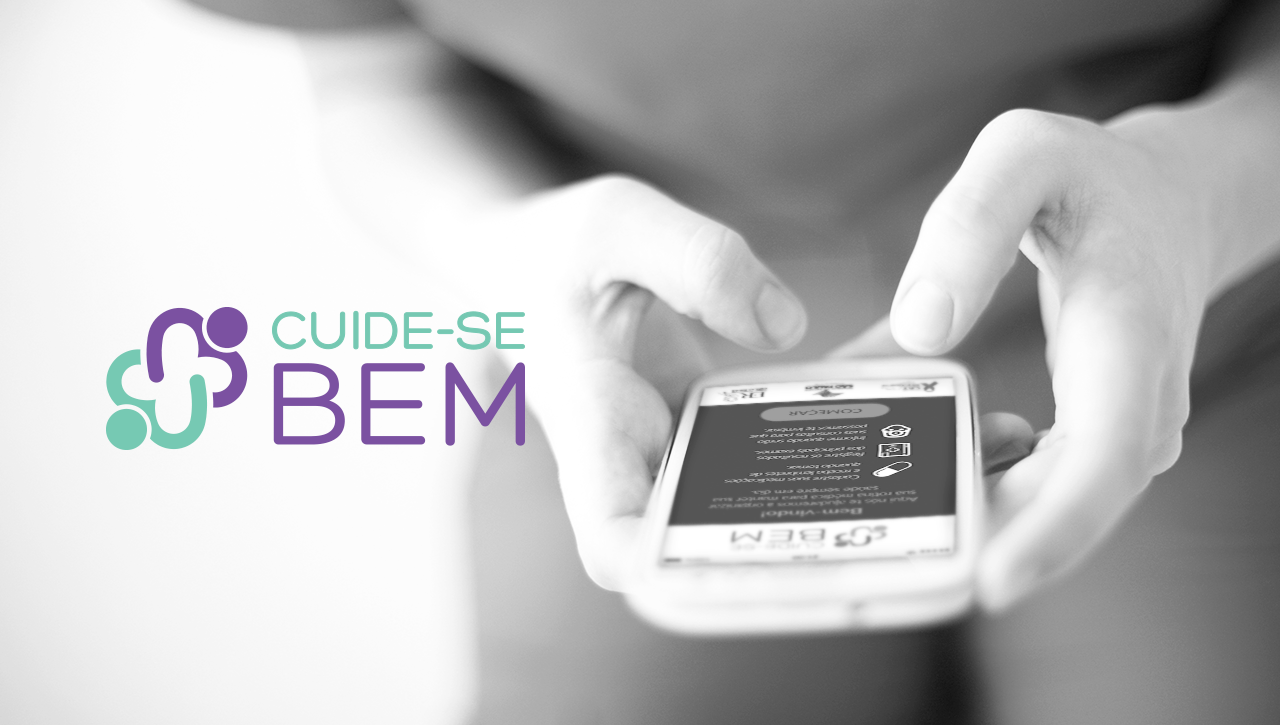 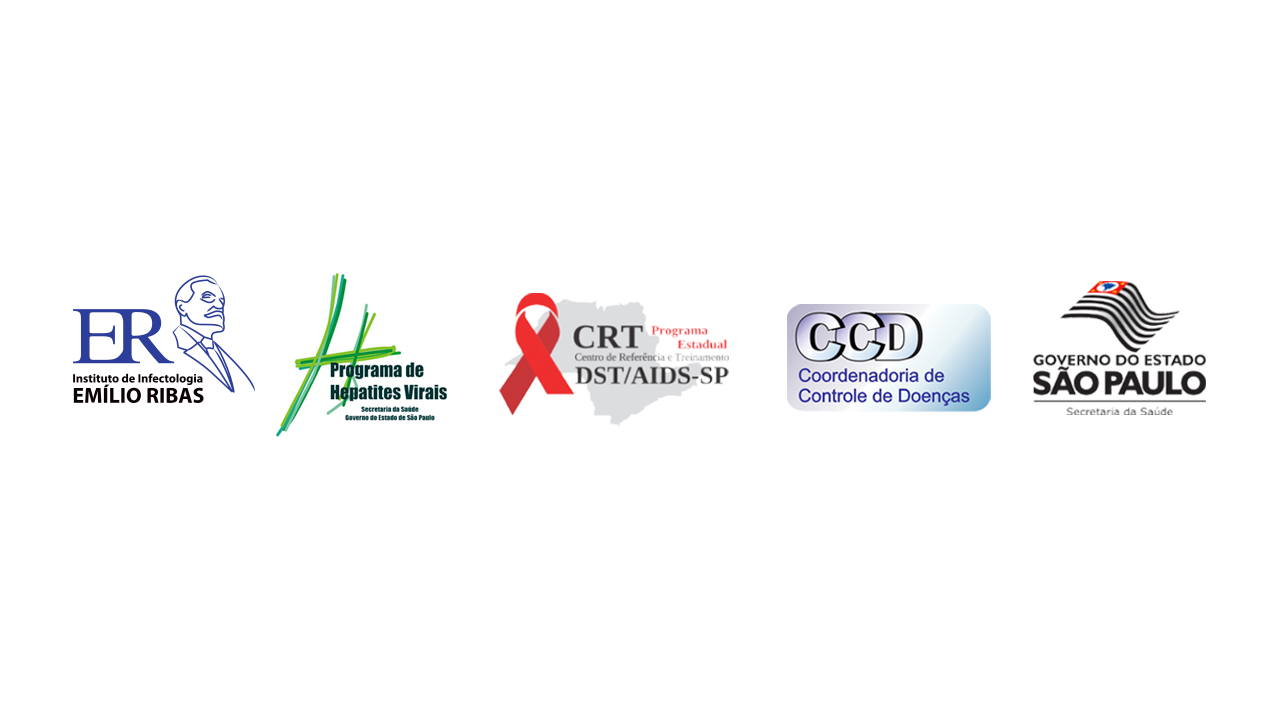 REALIZAÇÃO
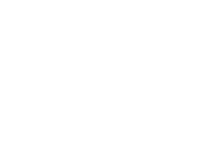 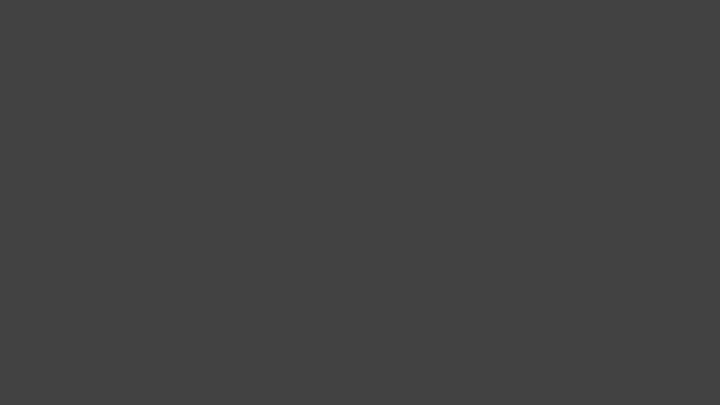 PESQUISA
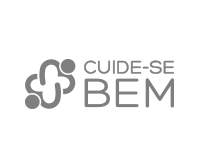 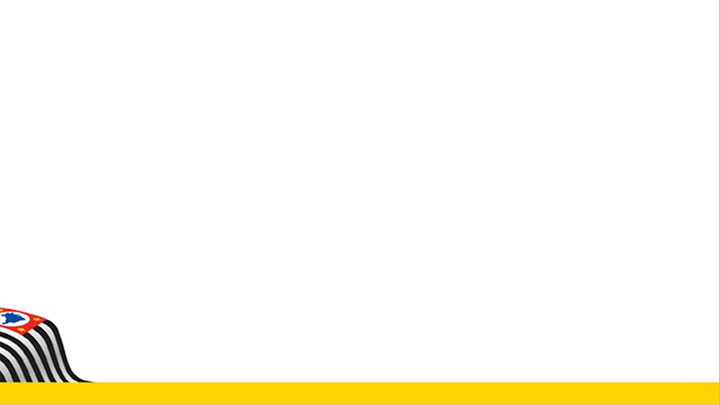 PESQUISA
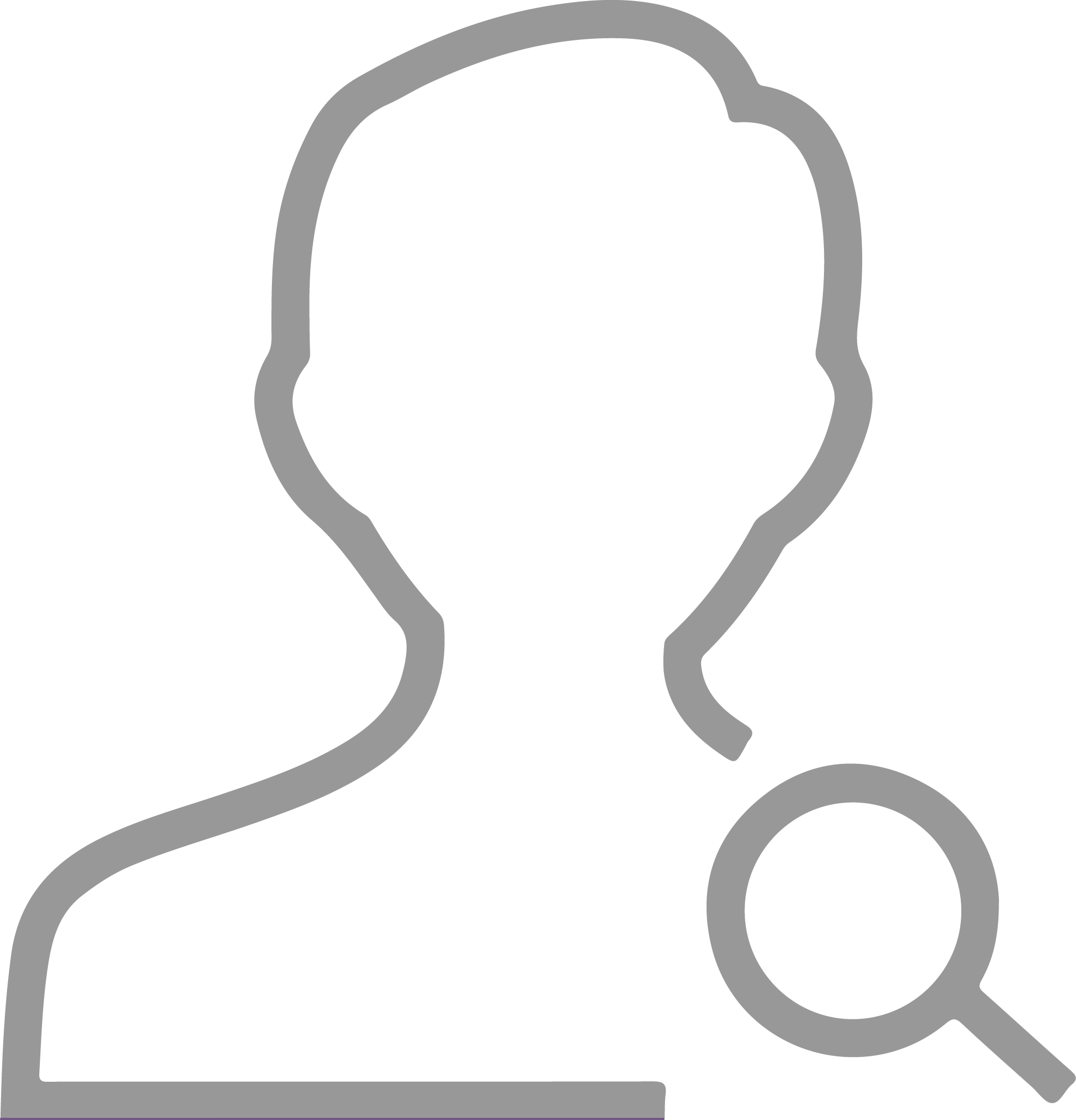 Em maio deste ano, fizemos uma pesquisa com alguns pacientes em tratamento de HIV e HCV.

A ideia era entender sua rotina de tratamento e mapear necessidades e dificuldades durante este período.
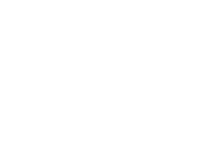 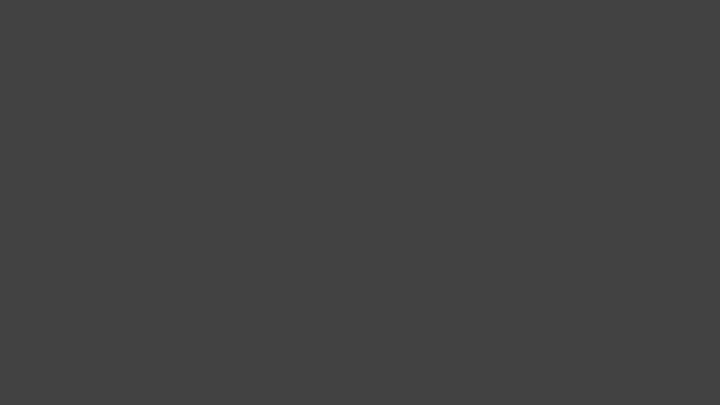 DESCOBERTA
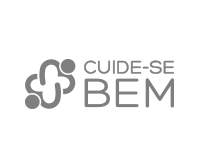 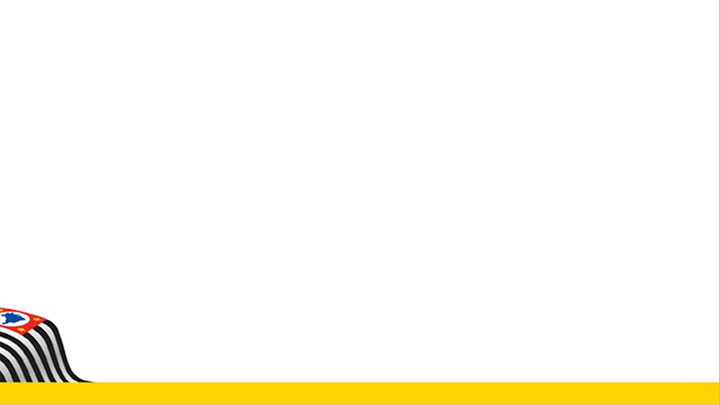 DESCOBERTA
Descobriu-se que os controles essenciais do tratamento eram feitos em anotações manuais ou em aplicativos nativos do smartphone (alarme e bloco de notas).
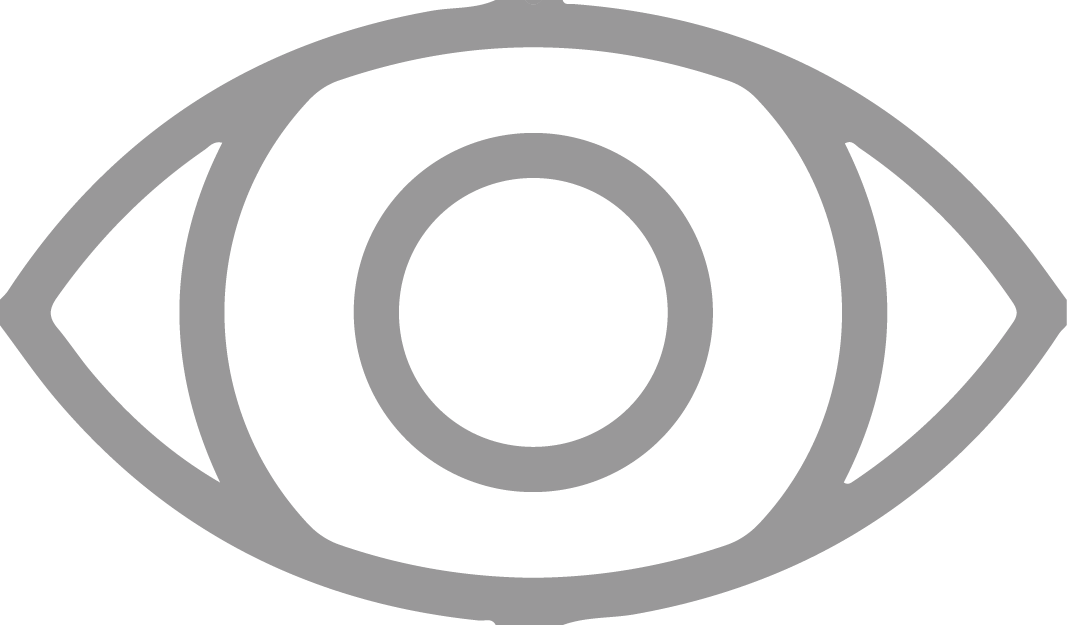 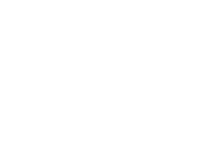 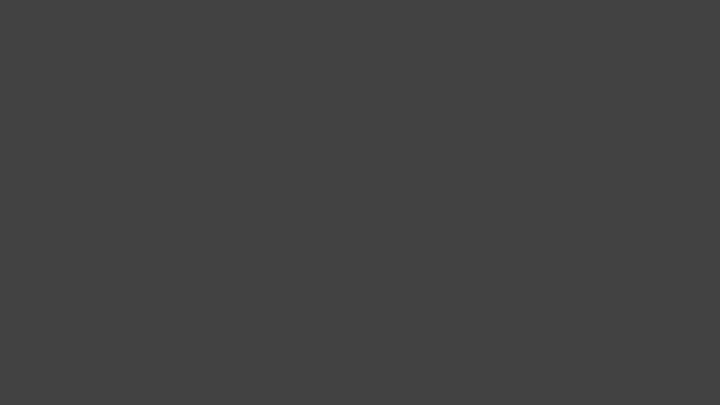 NECESSIDADES MAPEADAS
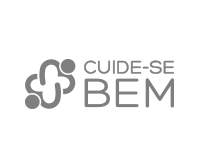 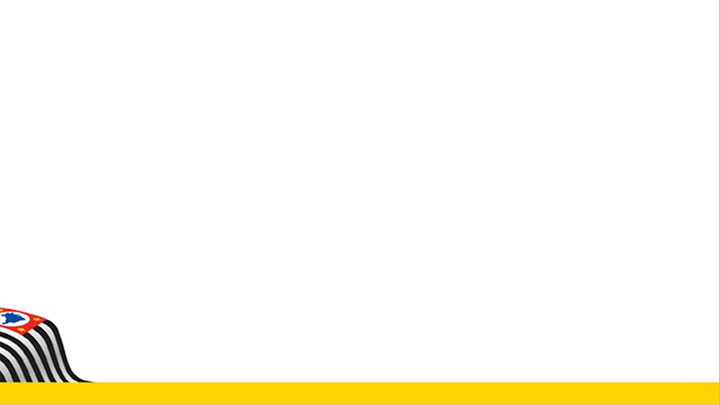 NECESSIDADES MAPEADAS
•  Aplicativo discreto
•  Pontualidade no uso dos medicamentos
•  Lembrete de consultas
•  Guardar e consultar as principais informações de exames
•  Controlar o término dos medicamentos em uso
•  Registrar efeitos colaterais
•  Ter um prontuário médico portátil
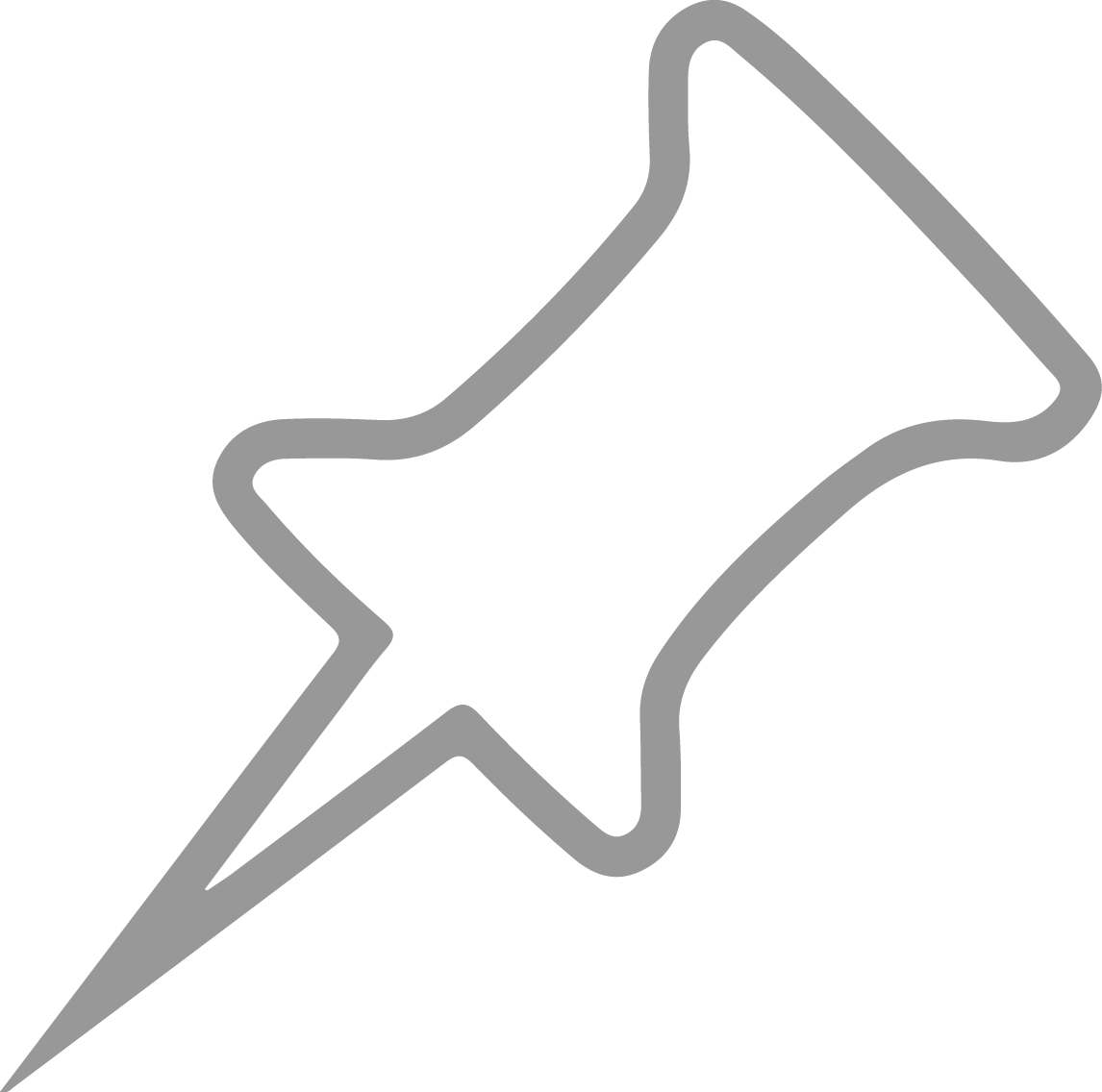 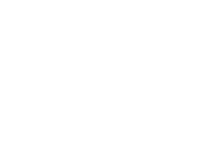 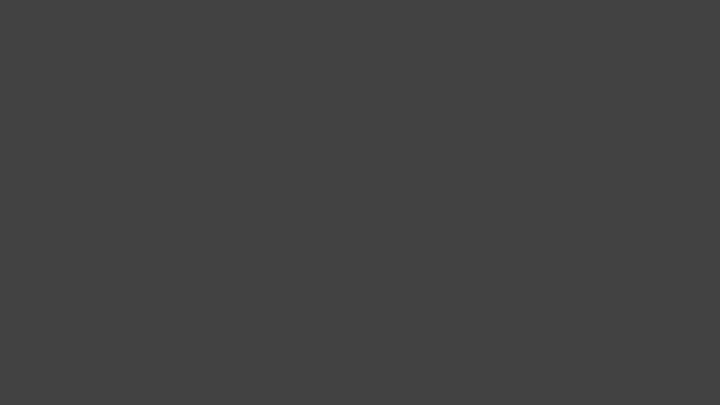 SOLUÇÃO
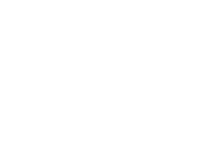 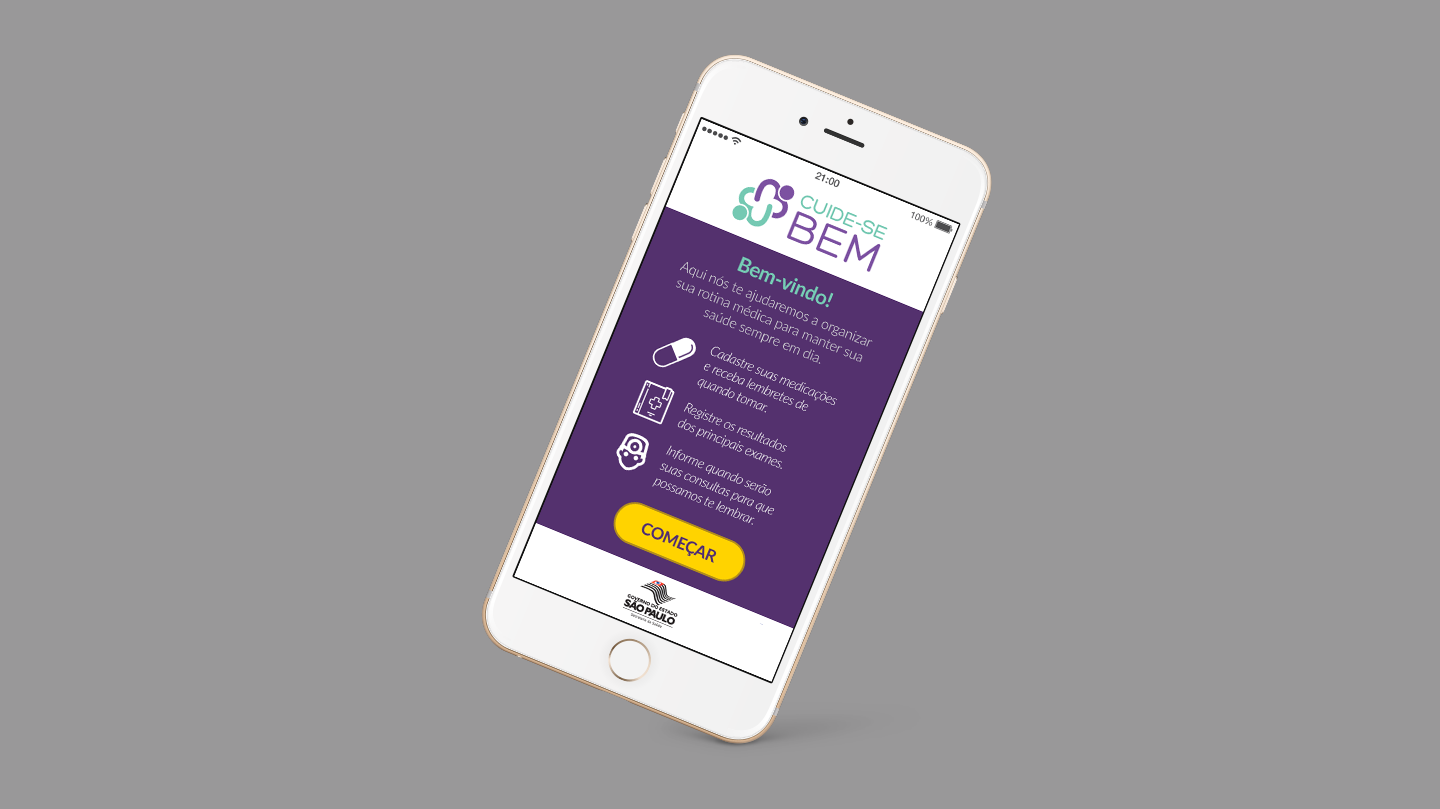 IDEALIZAMOS O APP
CUIDE-SE BEM/
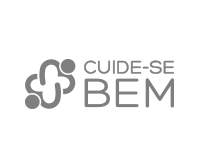 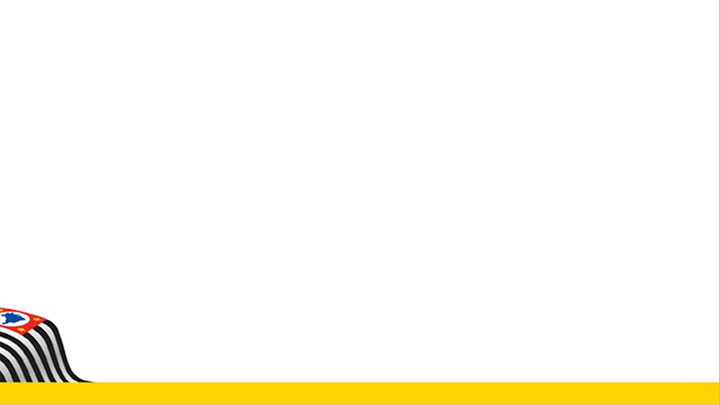 ESTUDO DE CORES
A cor verde significa esperança, liberdade, saúde e vitalidade.
O roxo transmite a purificação do corpo e da mente, e a libertação de medos e outras inquietações. É a cor da transformação.
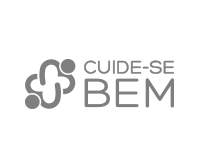 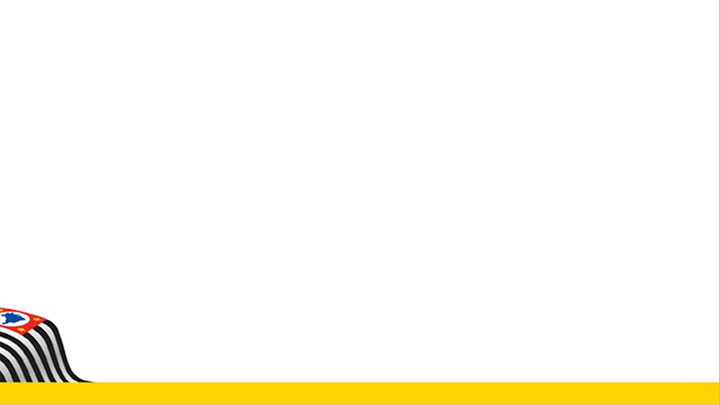 PILARES
Representa os três pilares do App:
• O paciente
• O cuidado  
• O envolvimento
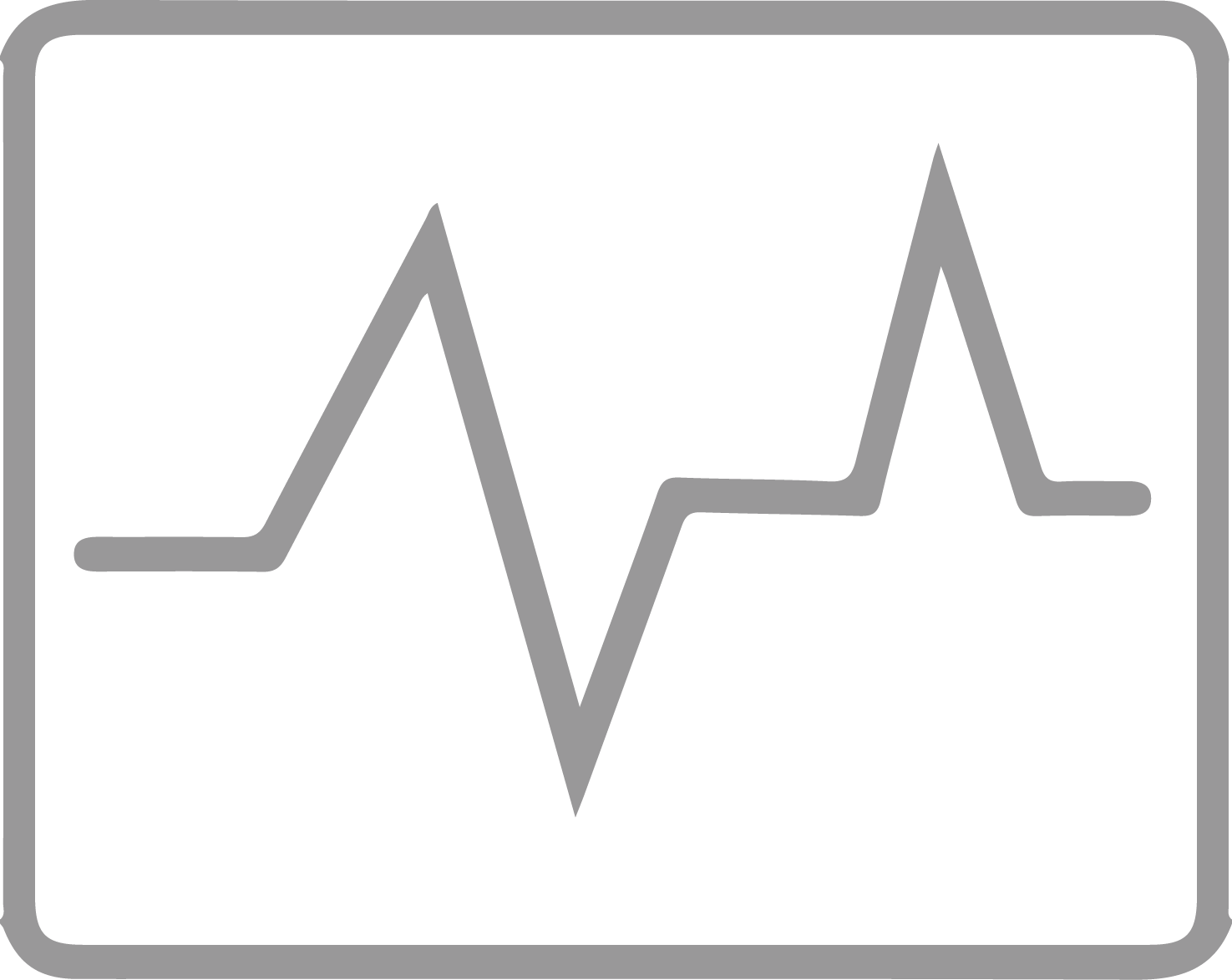 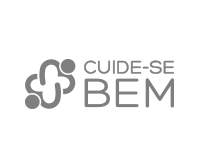 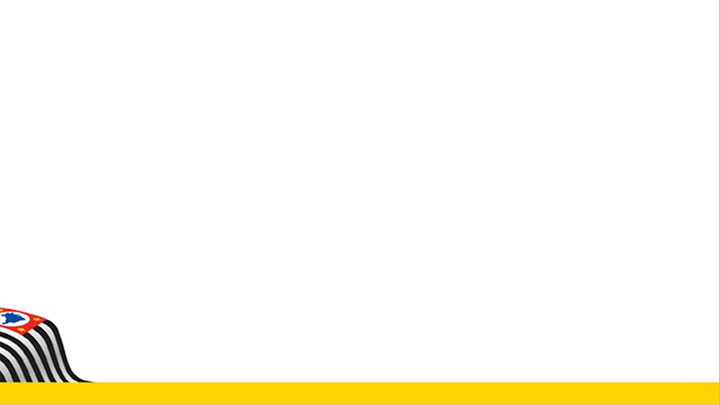 ESTUDO DO ÍCONE
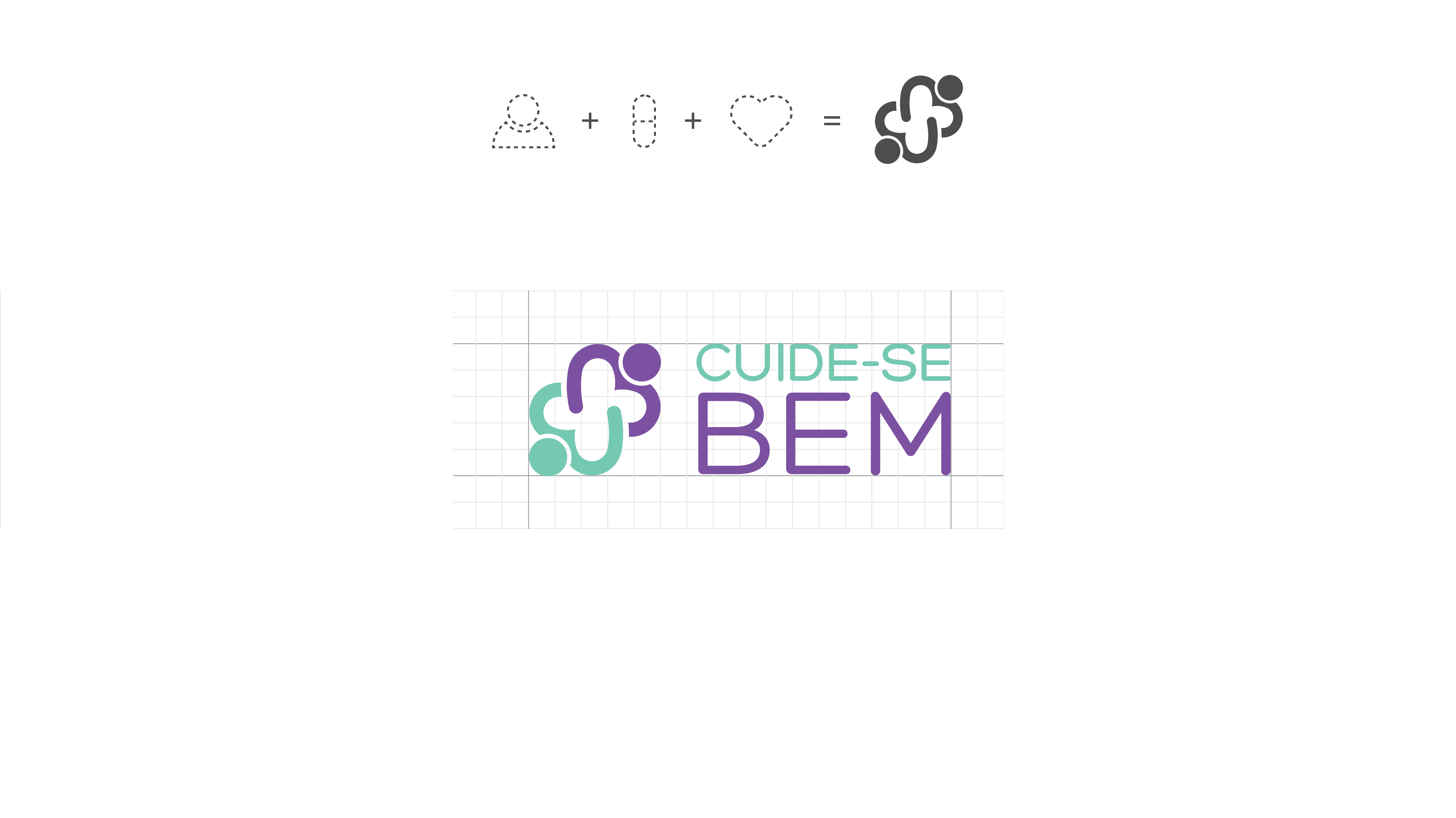 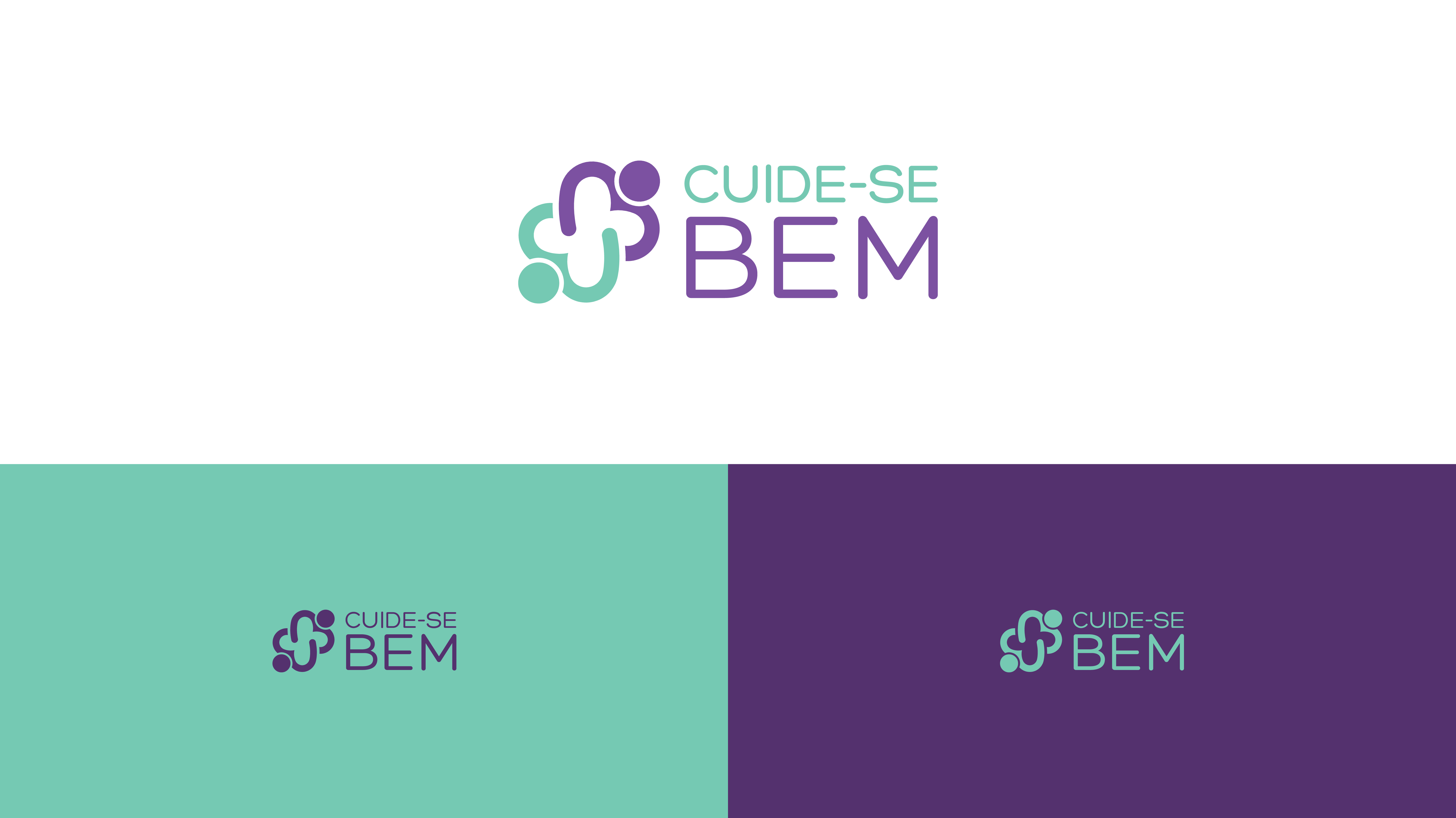 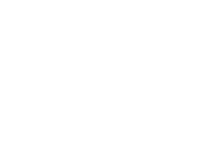 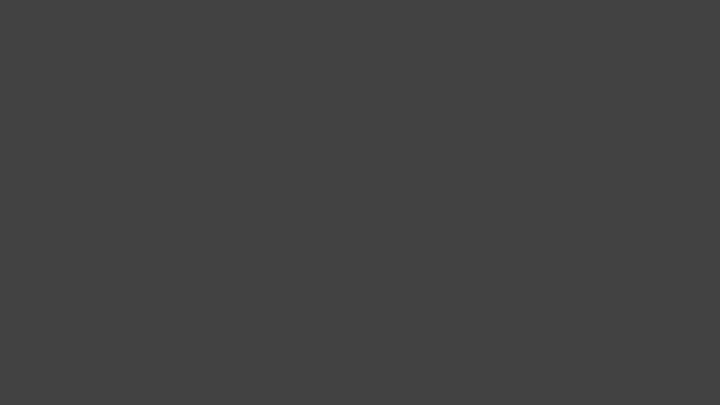 PRINCIPAIS
FUNCIONALIDADES
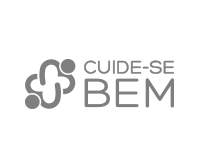 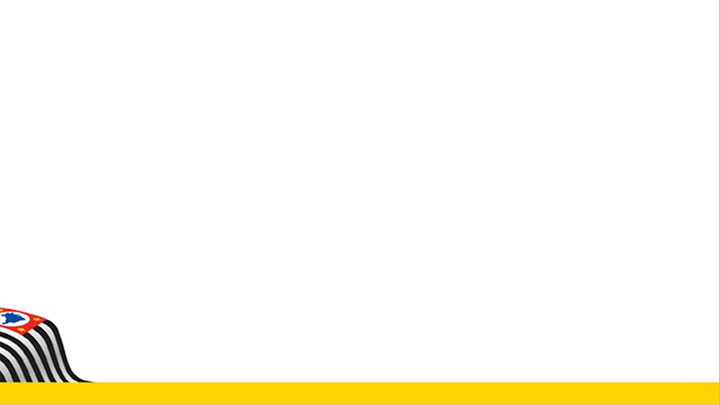 PRINCIPAIS FUNCIONALIDADES
DIÁRIO
AGENDA MÉDICA
EXAMES
LOGIN
DICAS
PERFIL
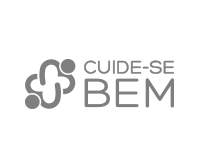 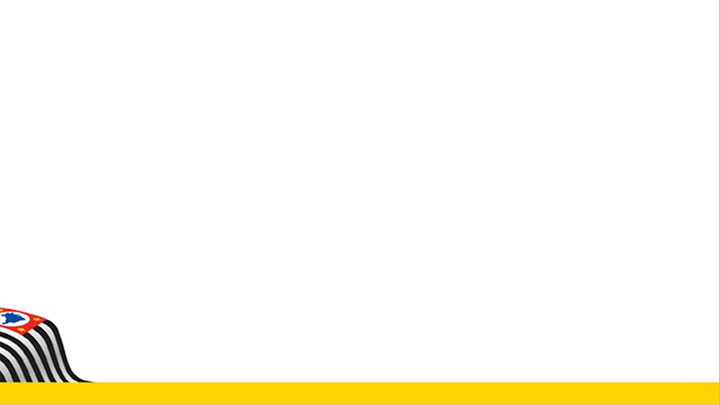 PRINCIPAIS FUNCIONALIDADES
“Eu marco minhas consultas em um papel e colo na geladeira. Dependendo de quem visita minha casa, eu corro e
tiro os papéis.” 

P3 – Mulher - HIV
SOLUÇÃO:
• App com senha
• Nome e notificações
  discretas
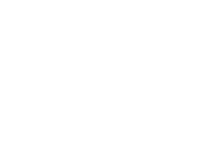 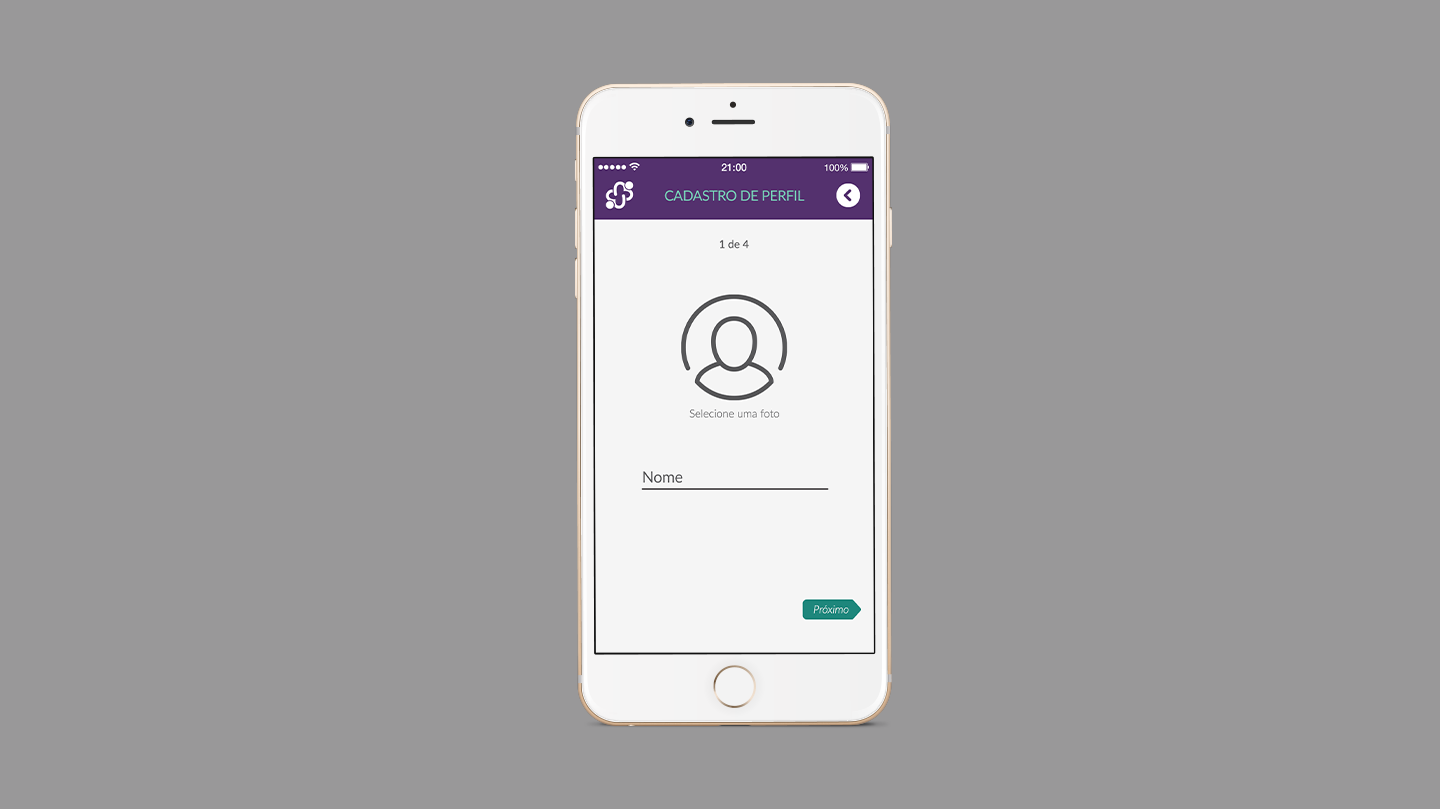 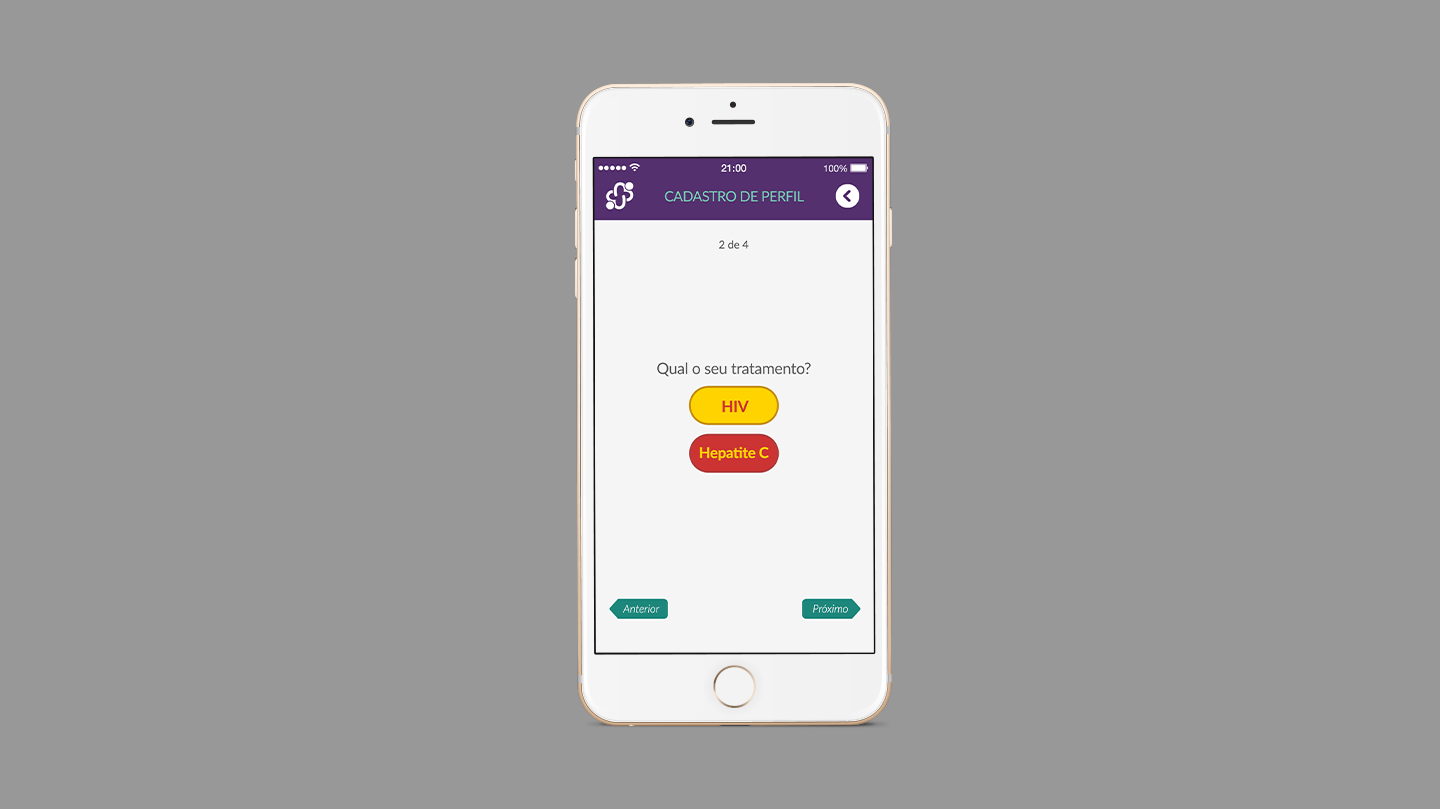 LOGIN FÁCIL E DISCRETO:
• Nome
• Tipo de tratamento
• Medicamento em uso
• E-mail
• Senha
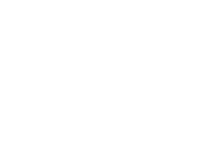 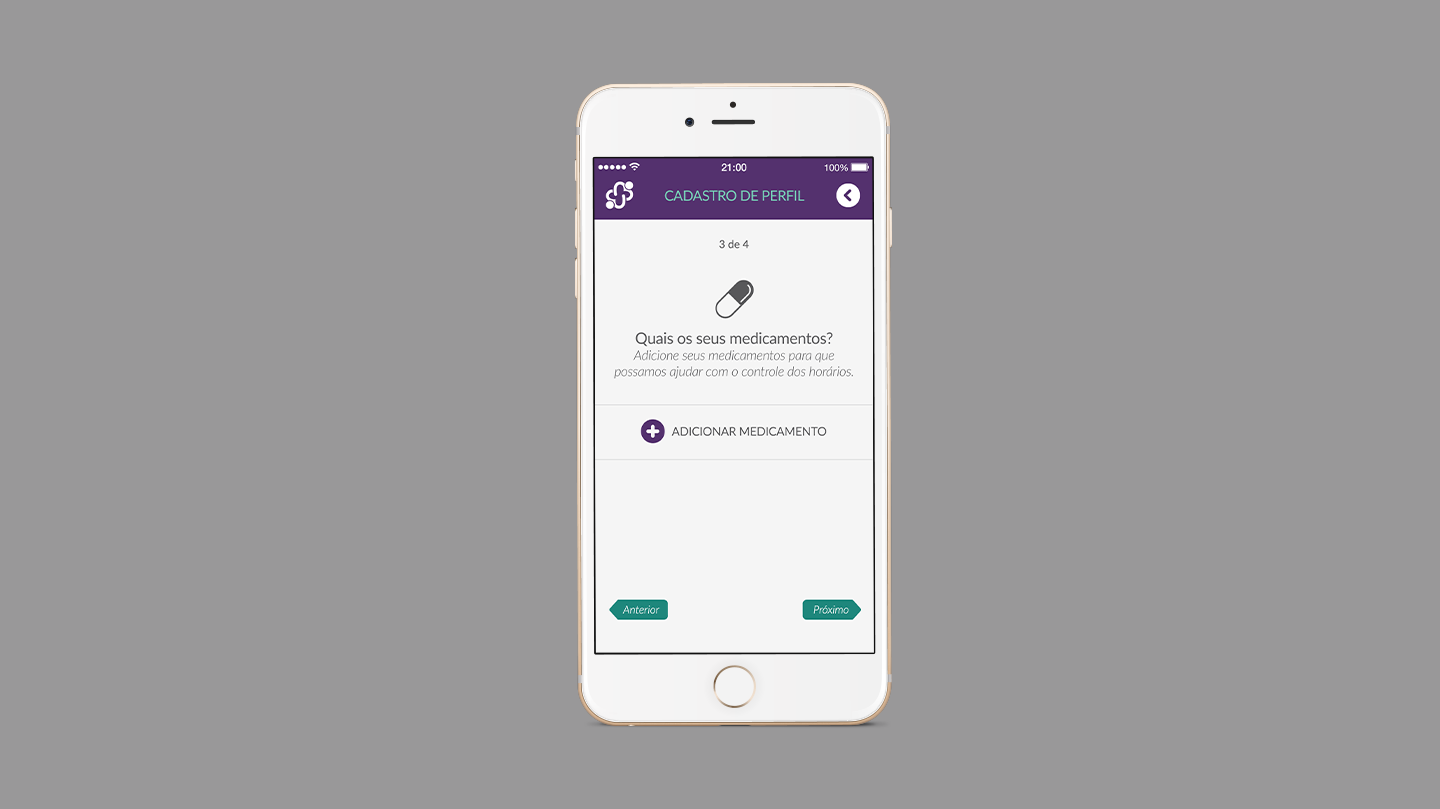 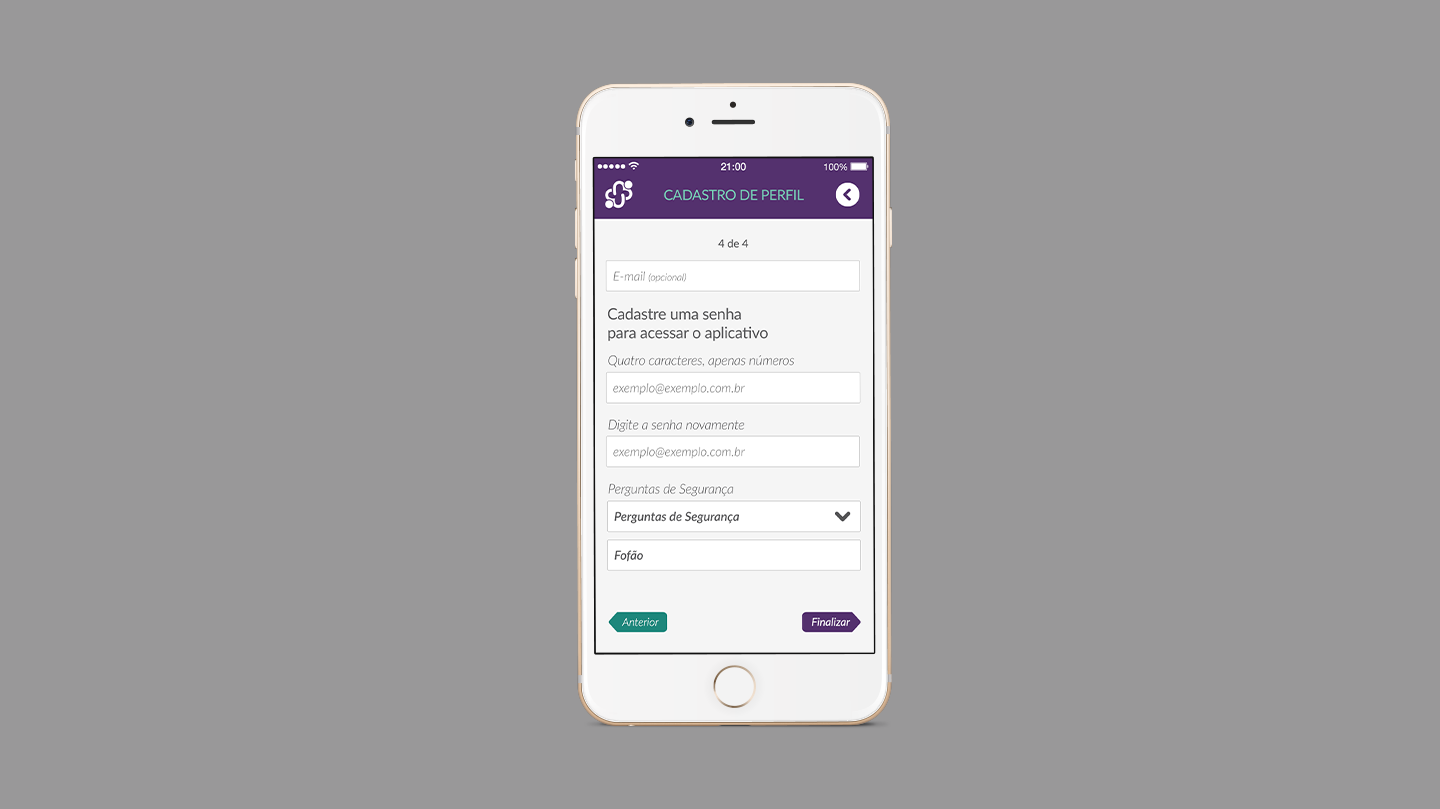 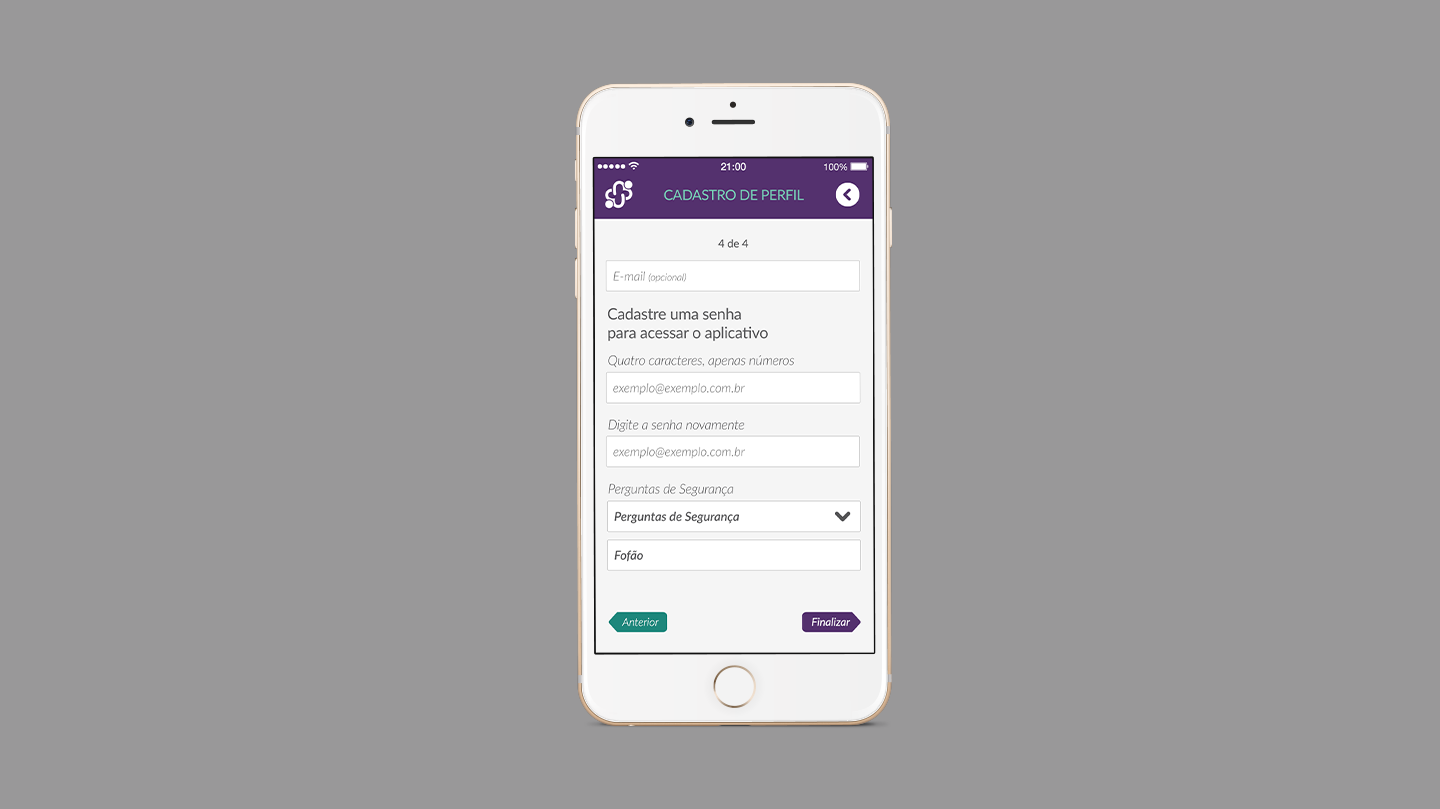 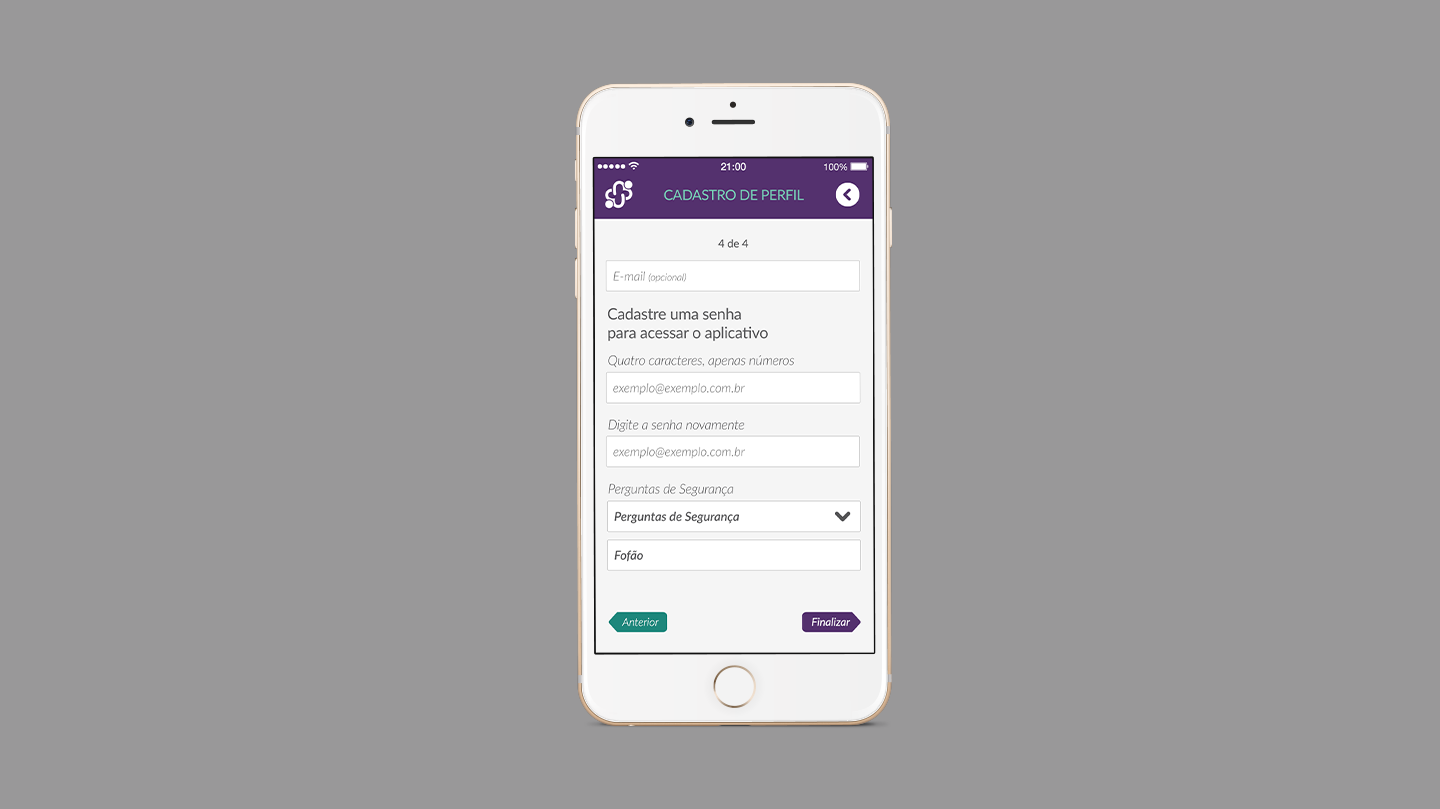 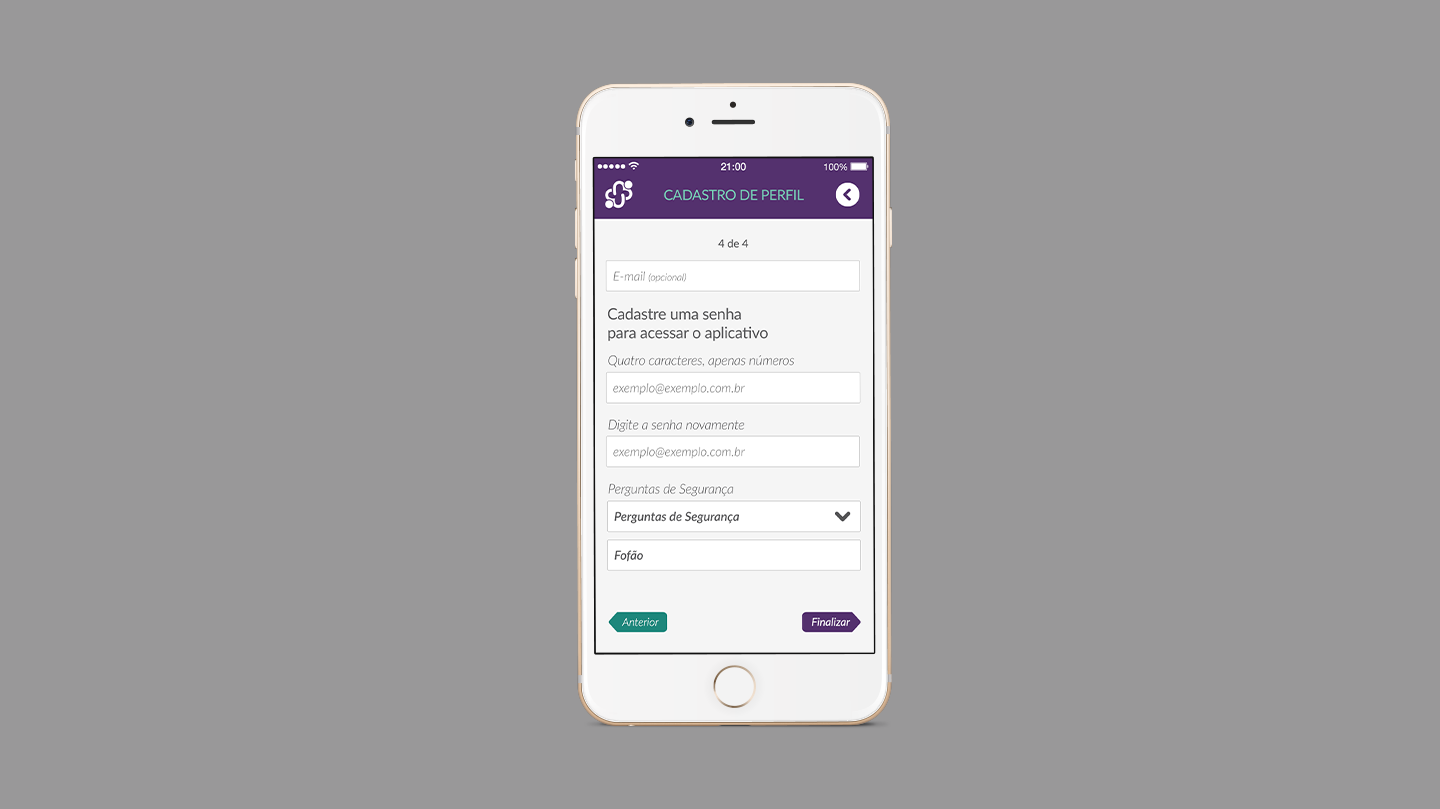 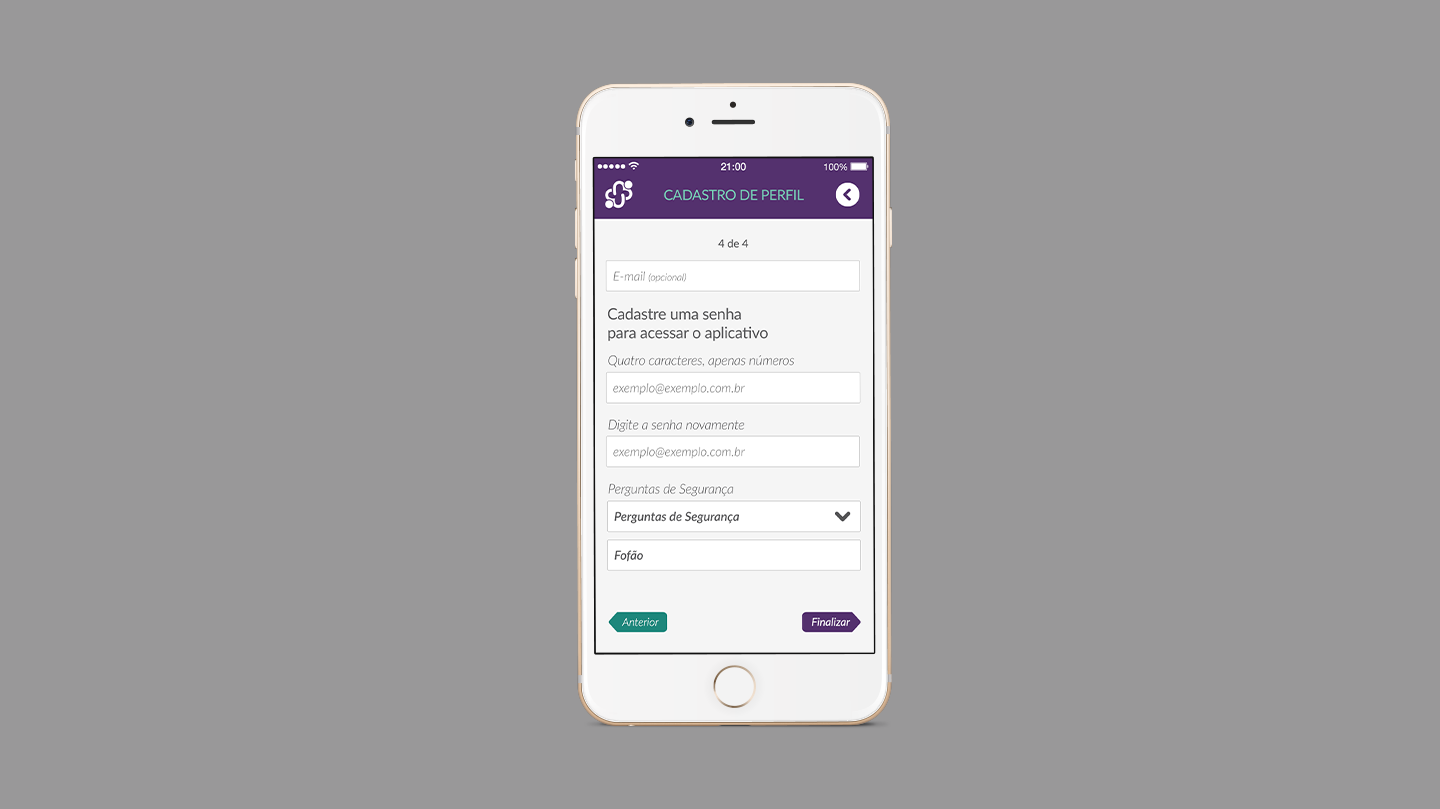 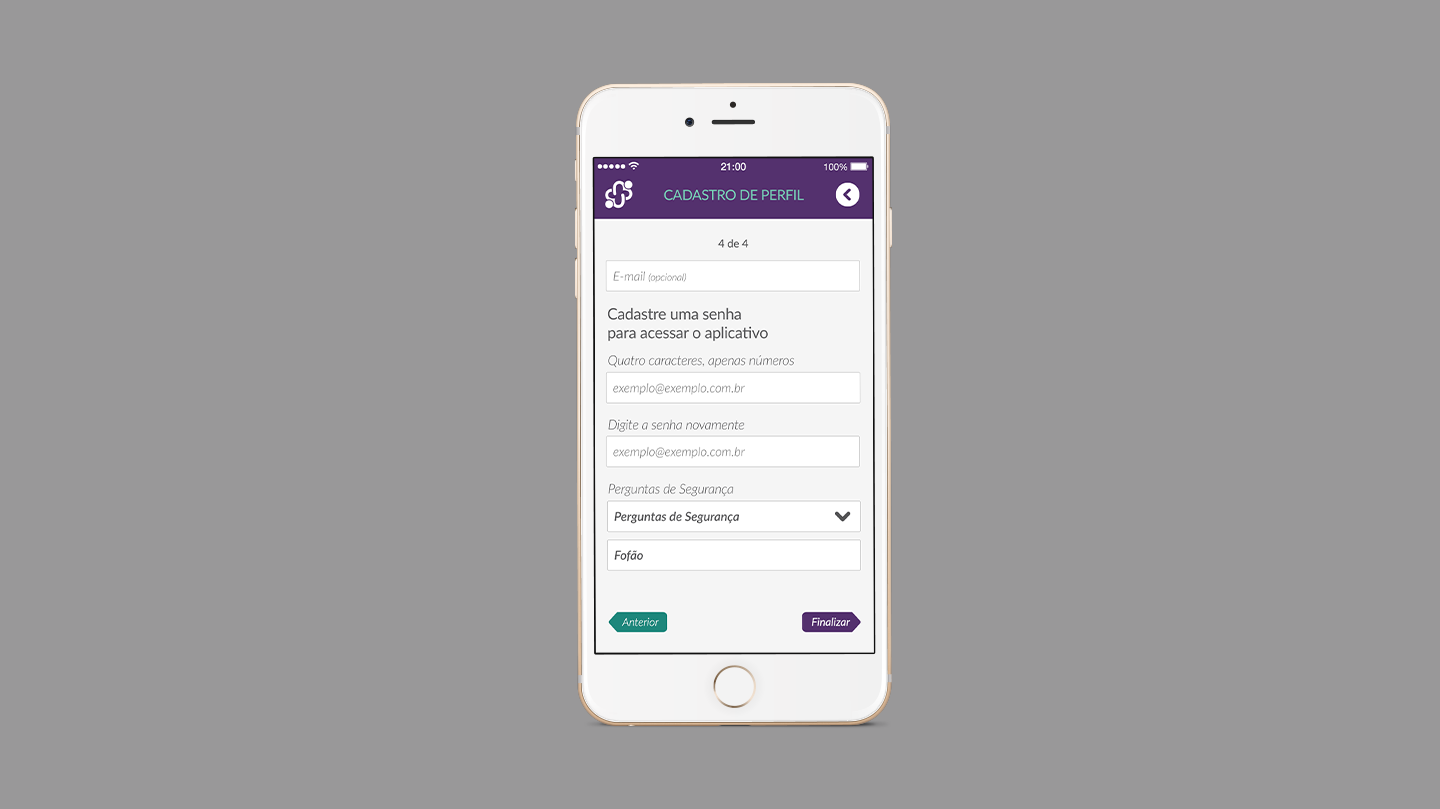 IMPORTANTE:
Não é obrigatório fornecer um endereço de e-mail.
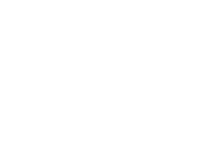 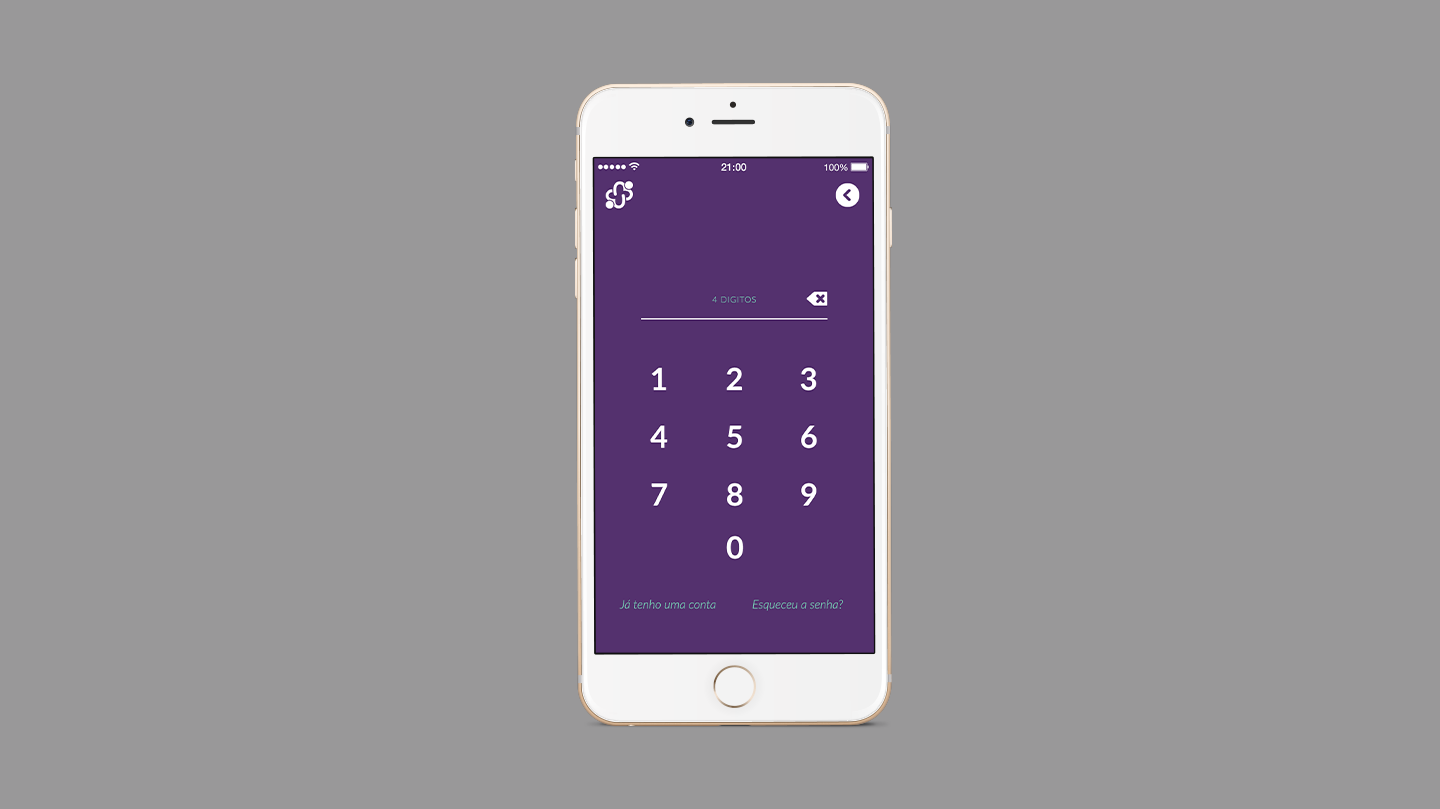 Tela para acesso ao app depois do cadastro.

É preciso digitar sua senha para visualizar as informações.
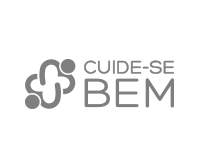 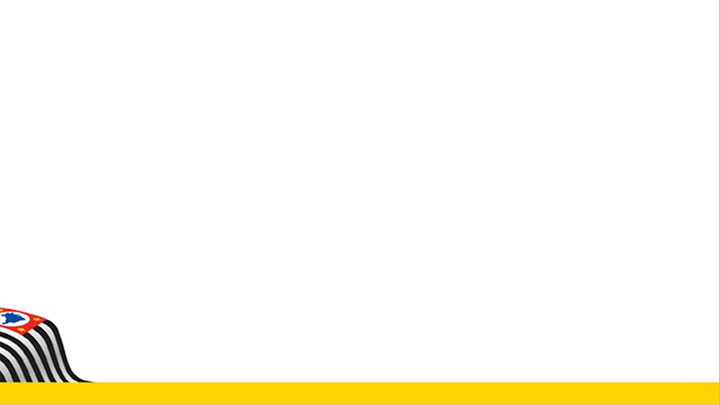 PRINCIPAIS FUNCIONALIDADES
SOLUÇÃO:

• Cadastro de medicamentos
   em uso
• Controle do medicamento
   tomado
“Eu acordo de manhã e tomo meu remédio. Se eu for no banheiro antes, quando eu vi eu já esqueci “.

 P1, mulher - HIV
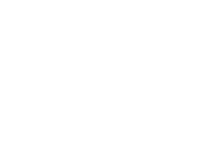 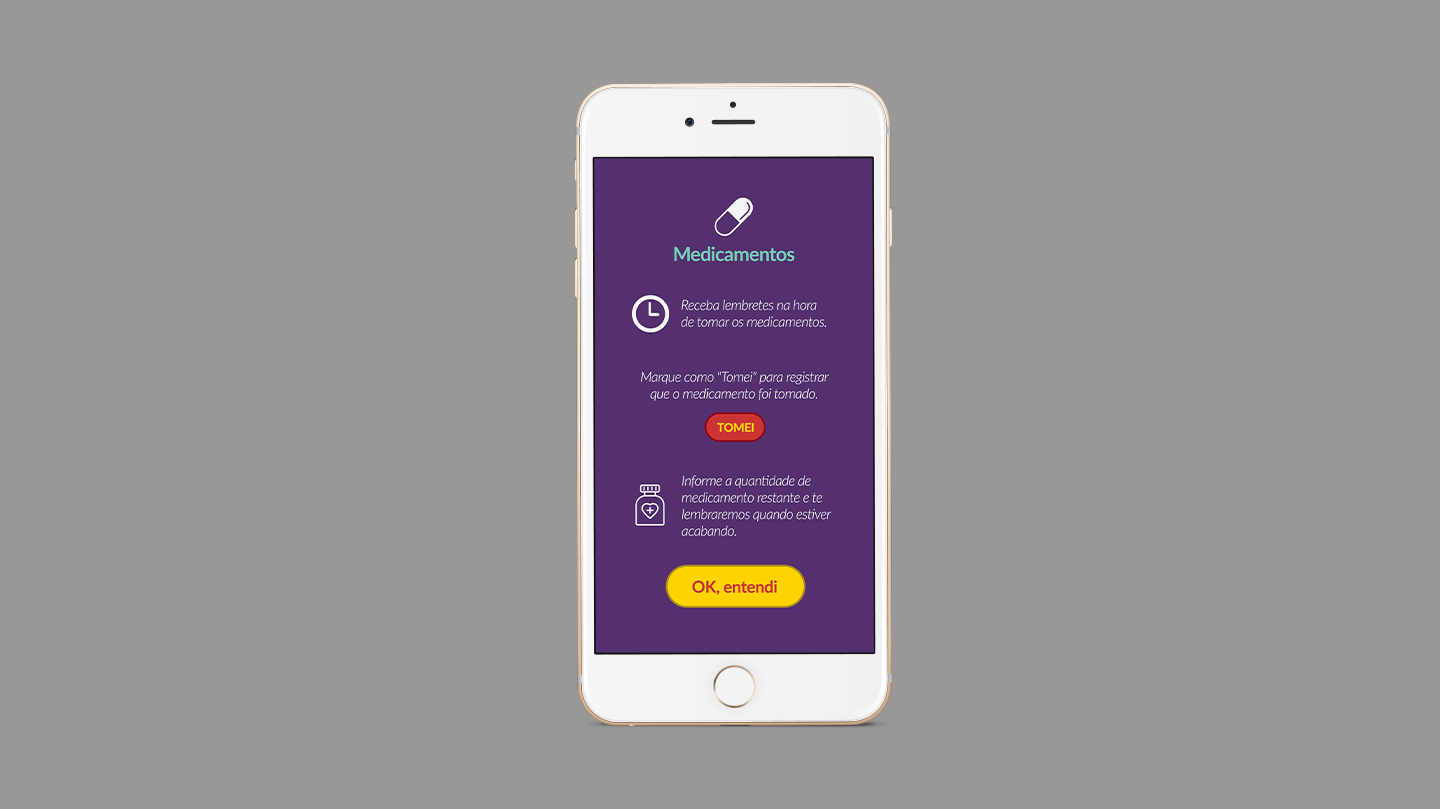 FUNCIONALIDADES:
• Registro de medicamentos em uso
• Lembrete para o uso do medicamento
• Controle do estoque do medicamento
• Registro de efeitos colaterais (Pré-
   definidos + observação do paciente)
• Controle de doses restantes +
   lembrete quando estiver acabando
Obs.: A cada "tomei", uma dose é subtraída do montante, ajudando no controle do término do medicamento.
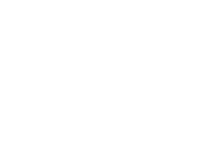 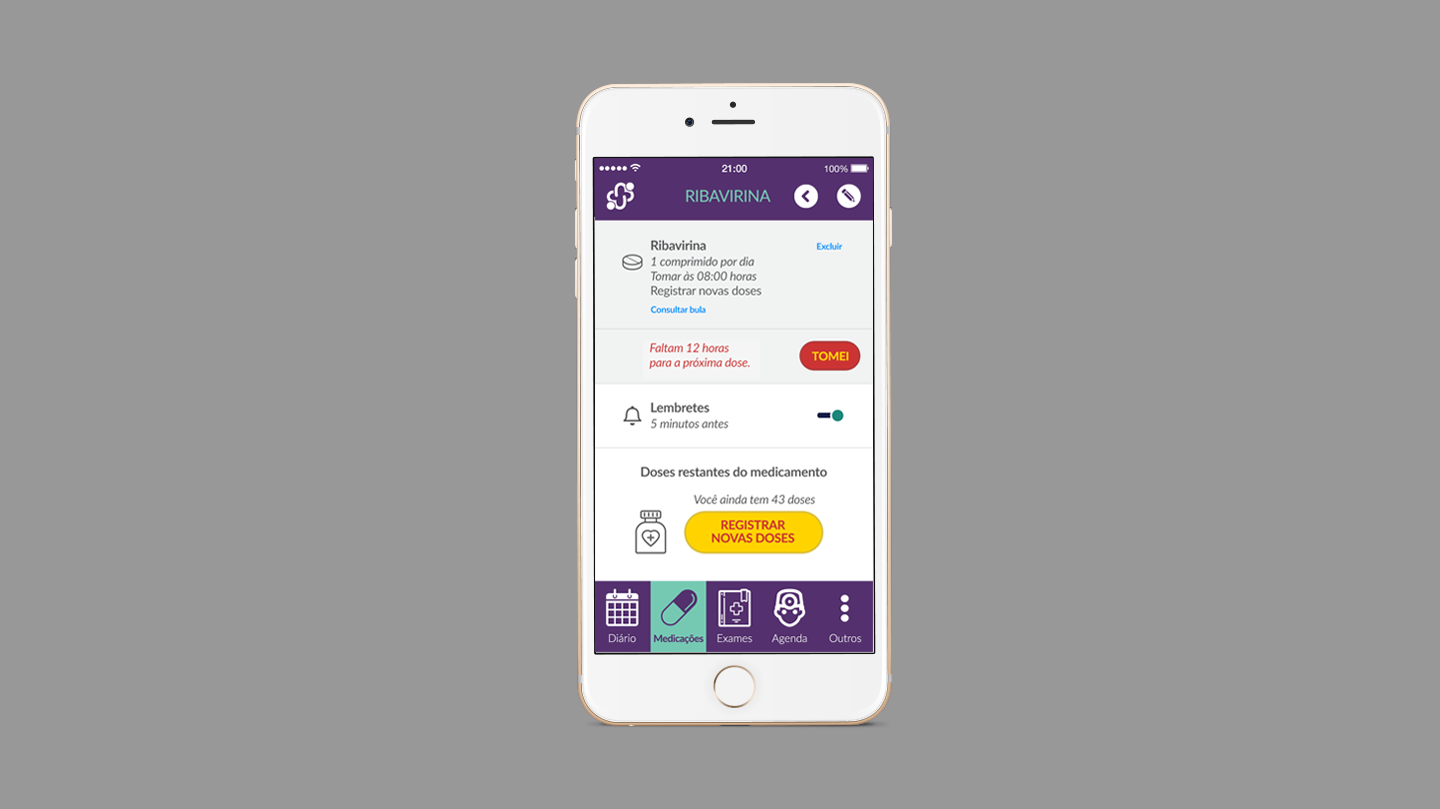 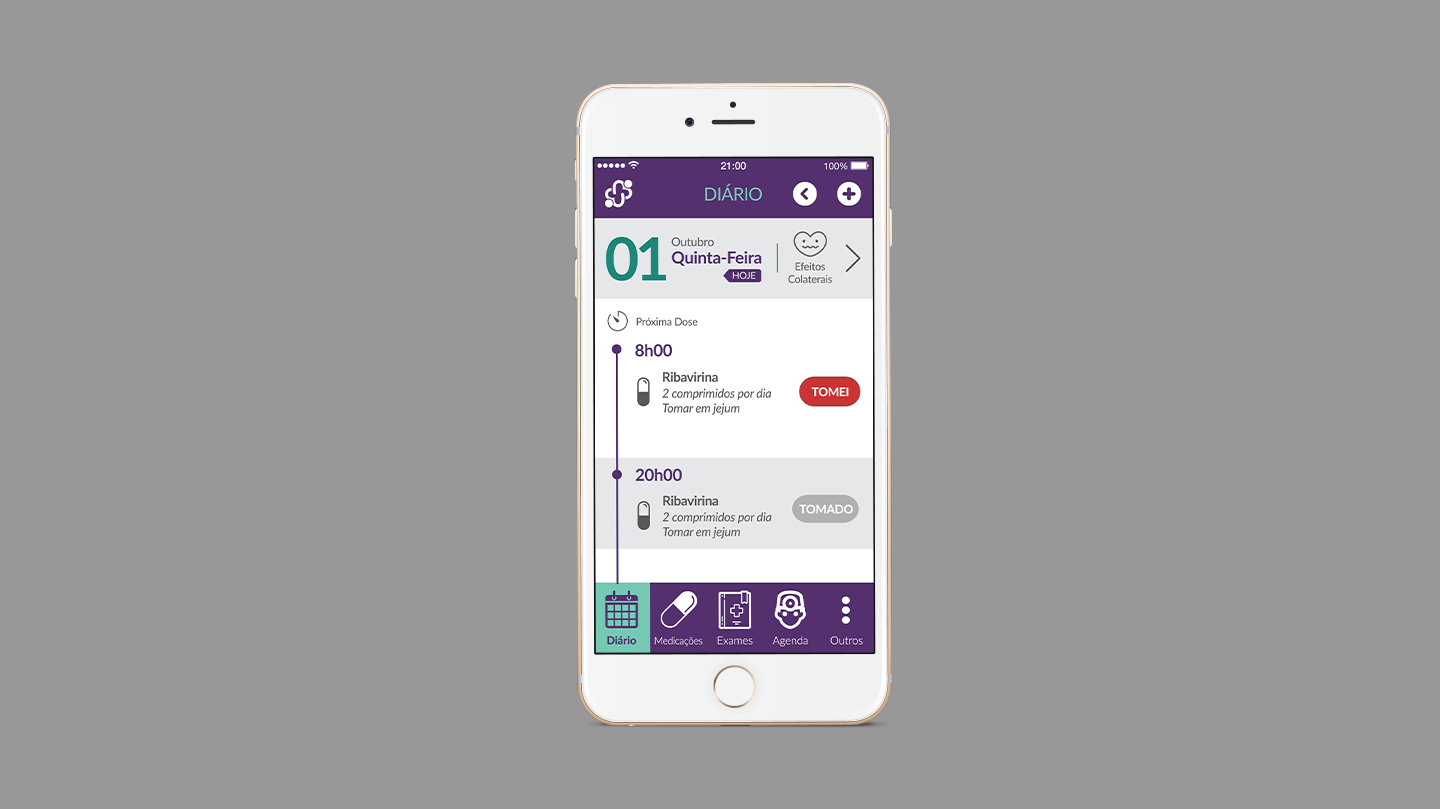 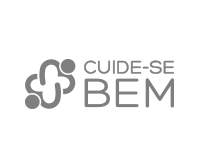 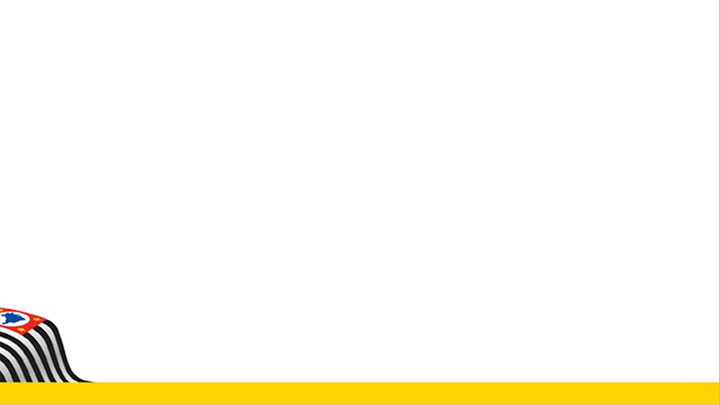 PRINCIPAIS FUNCIONALIDADES
“Já aconteceu de marcar um outro médico no mesmo horário sem saber. Mas como esse era mais difícil, tive que remarcar no CRT” .

P6, mulher - HIV
SOLUÇÃO:

• Histórico de consultas
   passadas
• Lembrete de consultas e
  exames
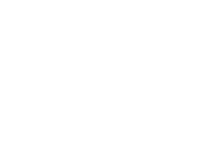 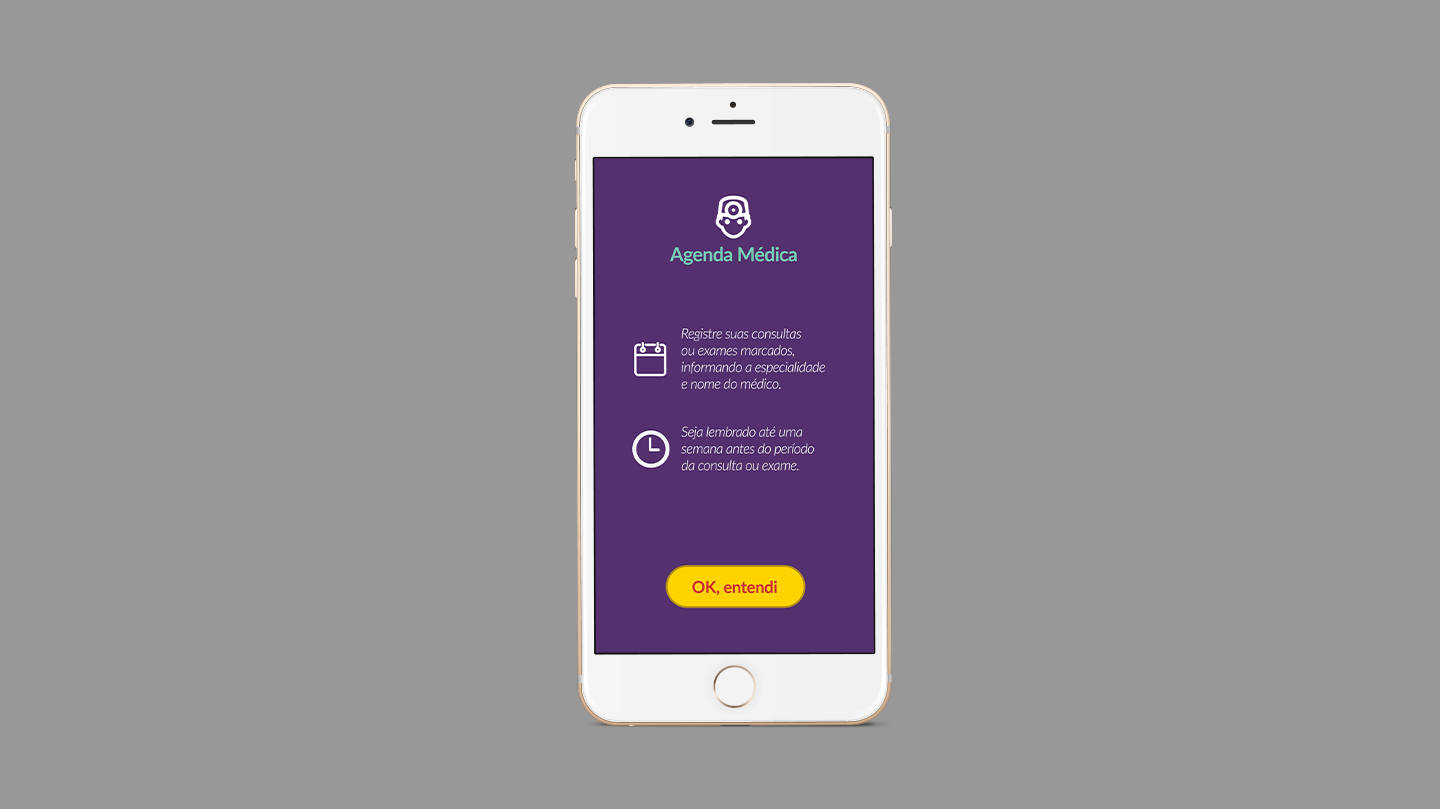 FUNCIONALIDADES:
• Registro de consultas e exames
• Envio de lembretes para o dia das
   consultas e/ou exames
• Histórico de consultas passadas
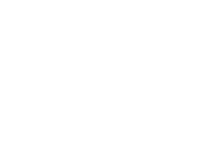 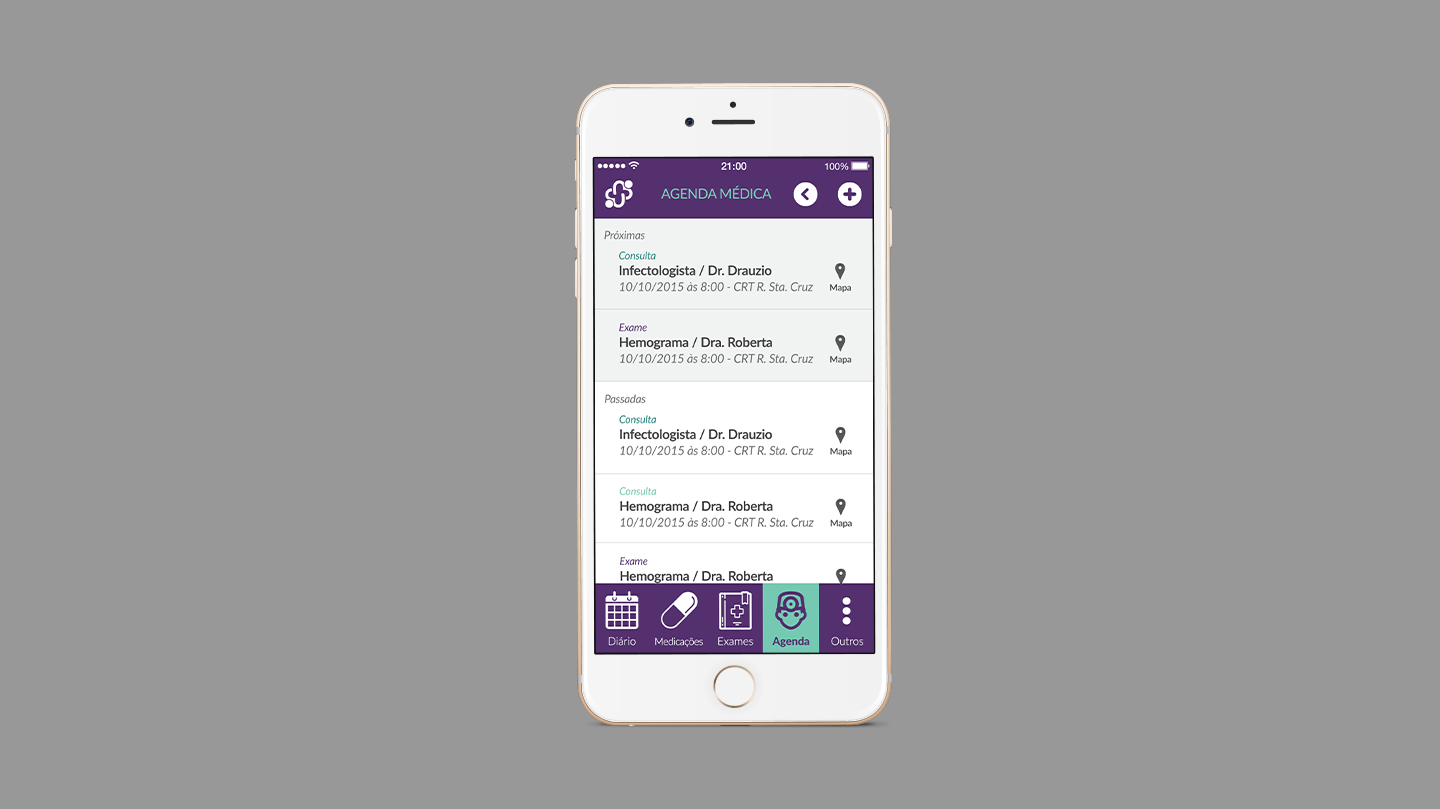 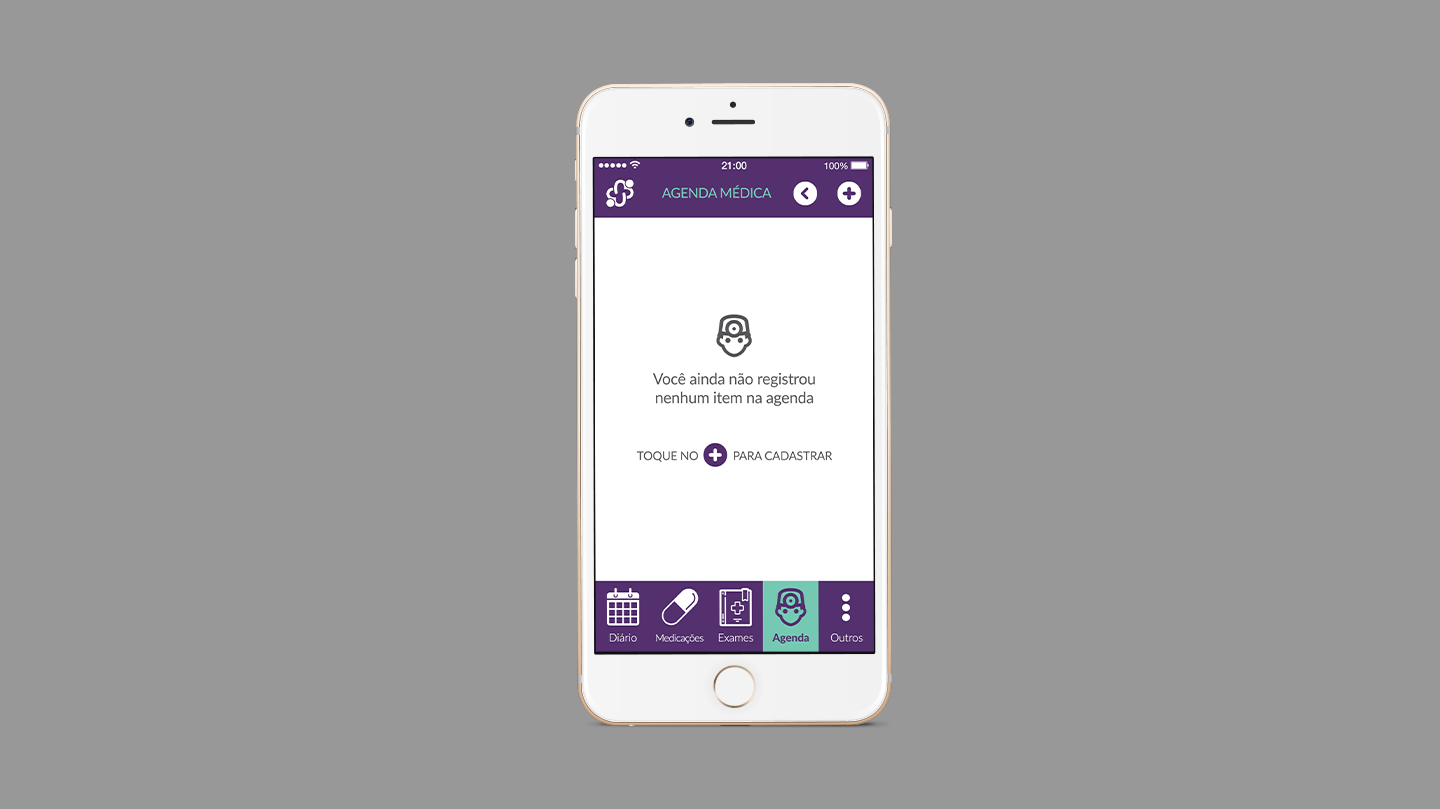 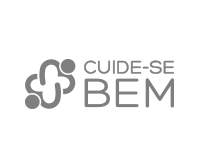 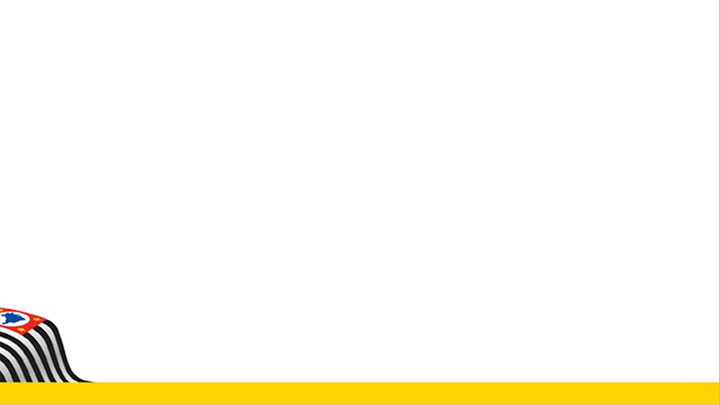 PRINCIPAIS FUNCIONALIDADES
“Bem importante, inclusive estimulante. O fato de saber que teve uns números positivos, ou o inverso, é
importante...conheço pessoas que se desestimulam
muito fácil...”.

P11, homem – HIV/HCV
SOLUÇÃO:

• Registro dos resultados de
   exames
• Visão comparativa entre
   exames
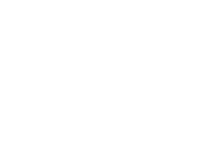 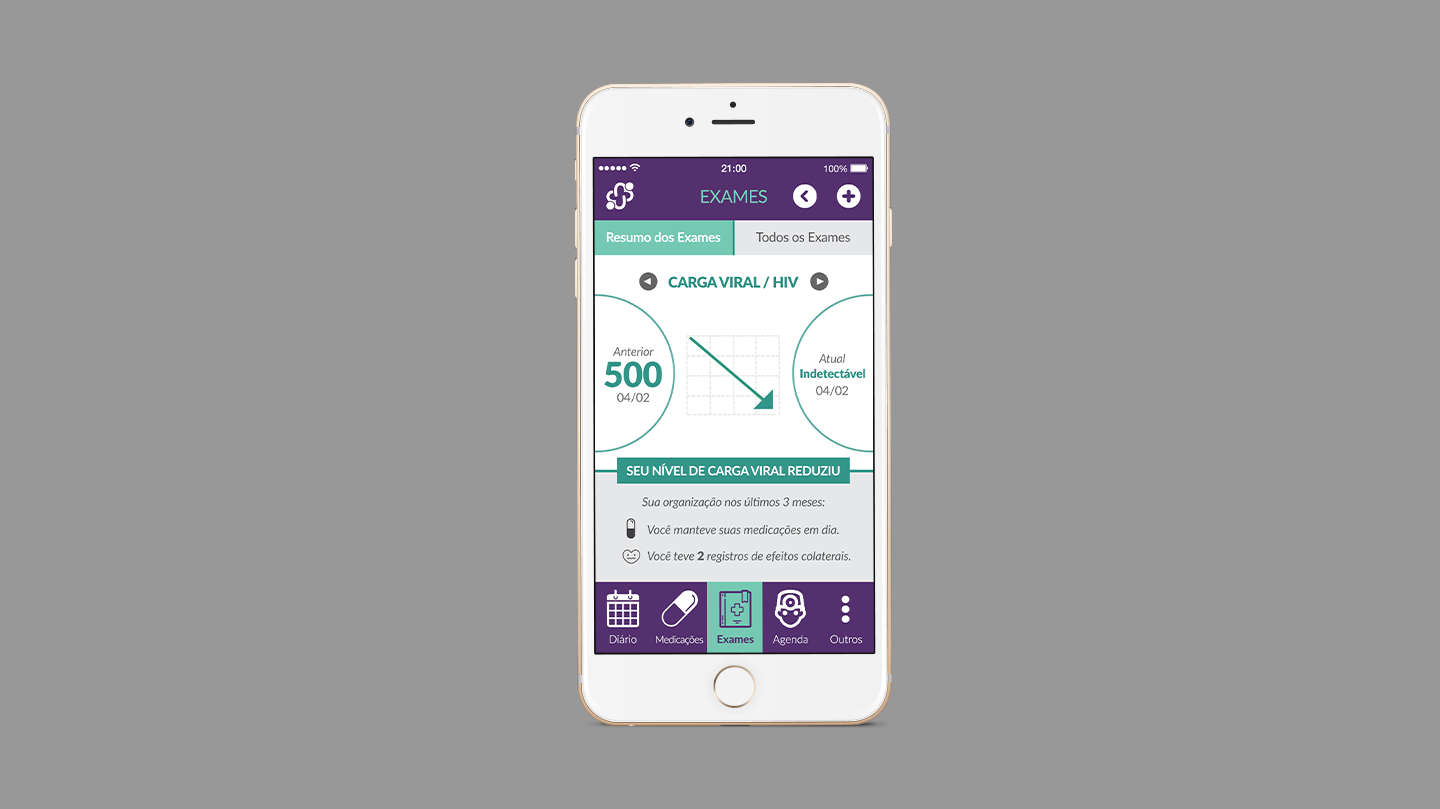 FUNCIONALIDADES:
• Inserção de resultados dos exames
• Gráfico comparativo dos resultados
   dos exames
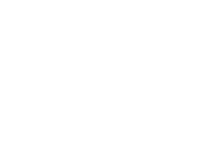 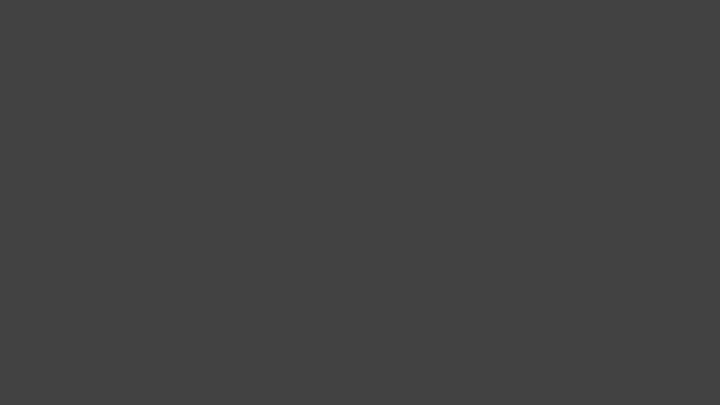 FUNÇÕES
EXTRAS
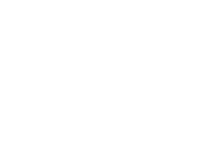 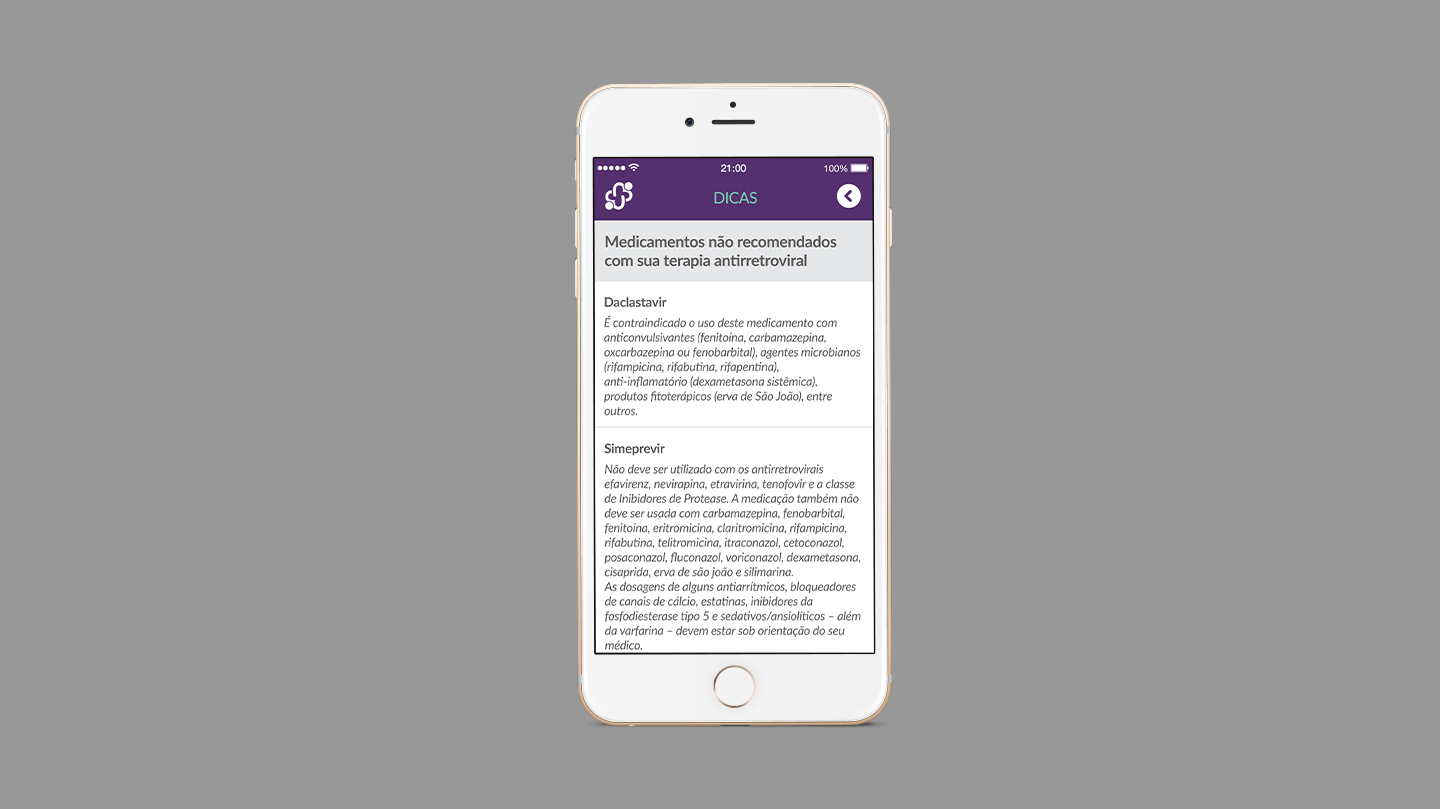 DICAS:
Esta seção serve para informar o paciente e dar dicas sobre o tratamento. Sugestões de assuntos: remédios que não podem ser consumidos durante o tratamento, exames de rotina, etc.
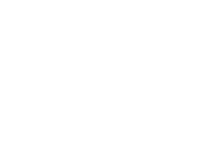 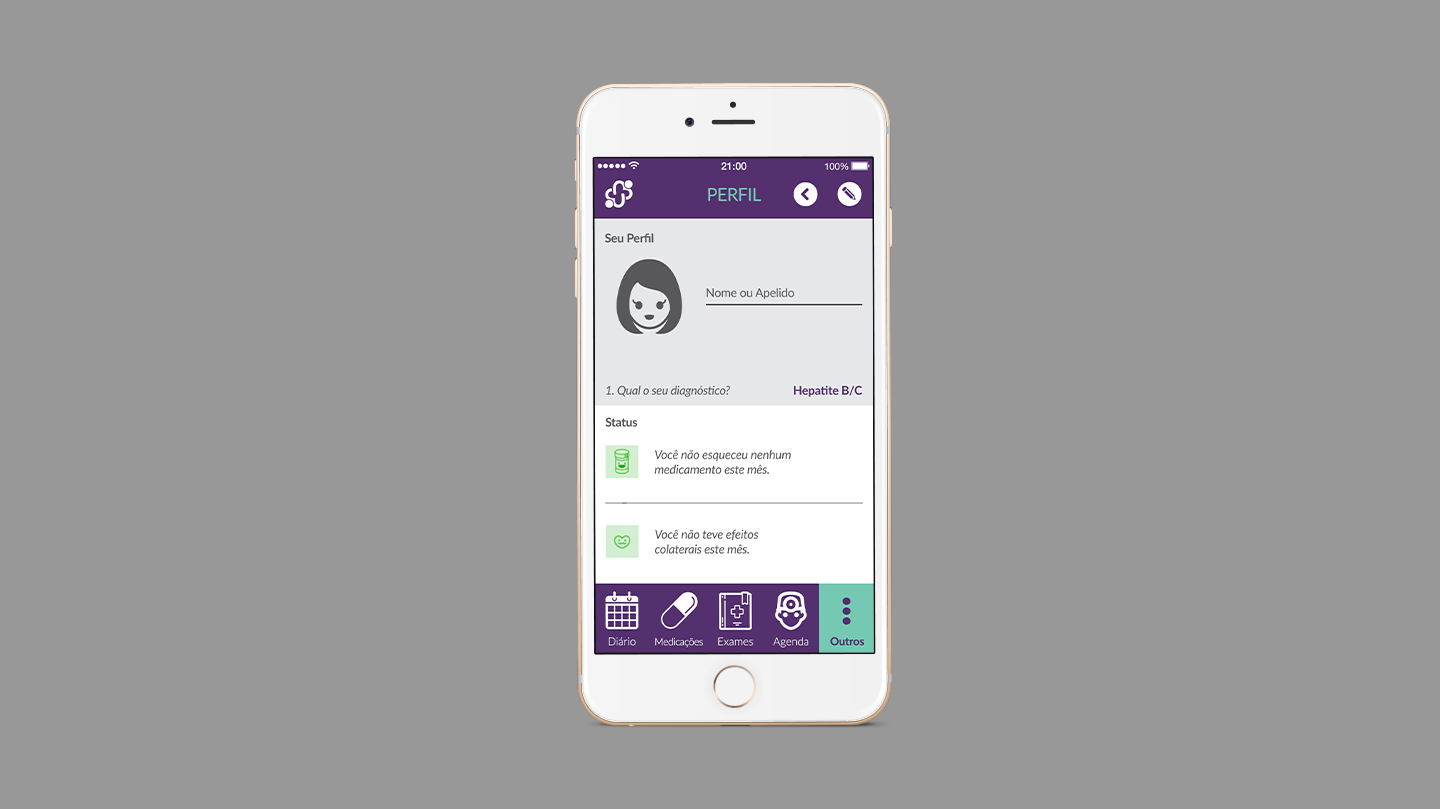 PERFIL:
Esta seção serve para demonstrar um resumo do tratamento para o usuário:

• O último exame ou consulta
   realizado
• Os medicamentos que o paciente
   toma
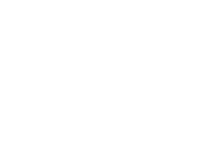 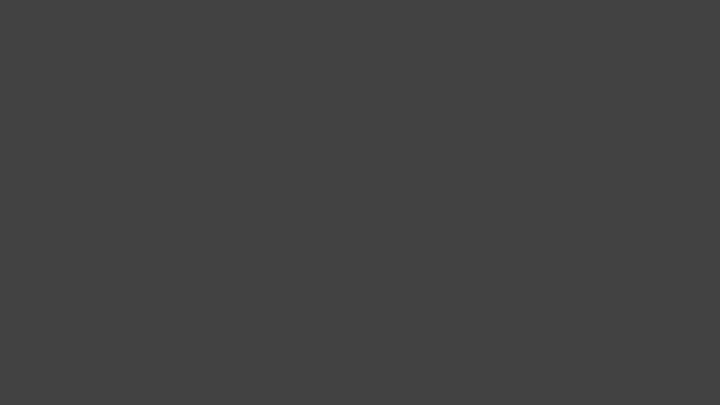 ESTATÍSTICAS
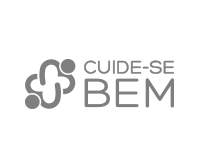 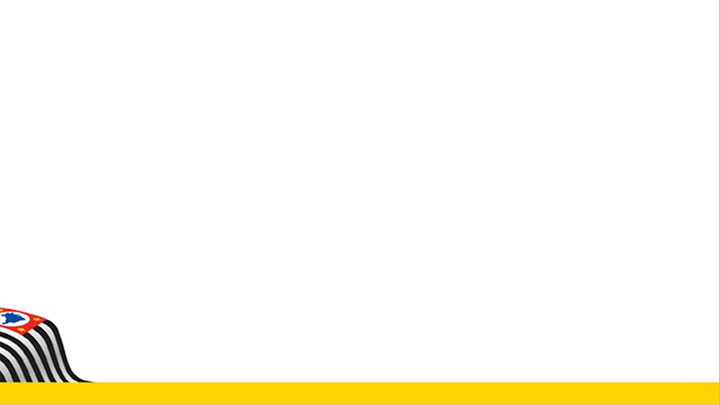 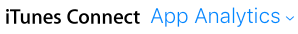 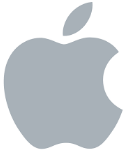 v
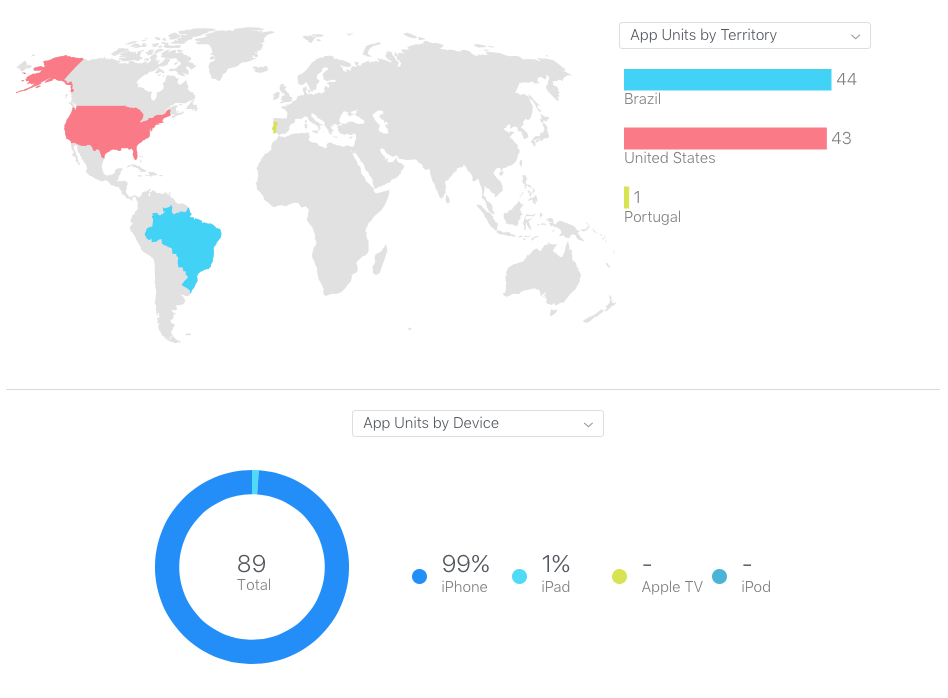 Informações referentes ao uso do aplicativo estarão disponíveis na área de estatísticas da  loja Apple  Store.
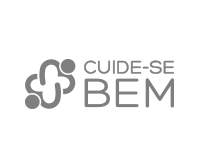 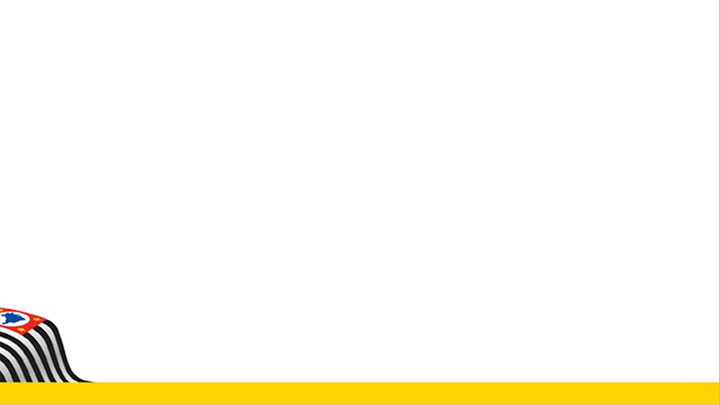 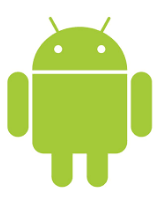 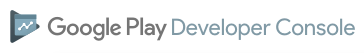 v
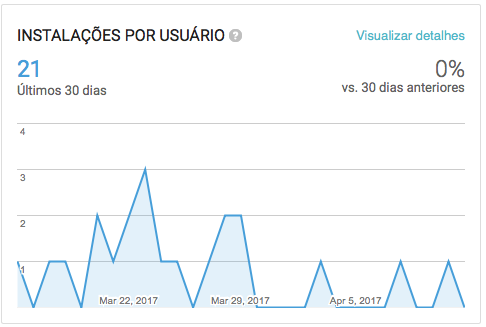 Informações referentes ao uso do aplicativo estarão disponíveis na área de estatísticas da  loja Google Play.
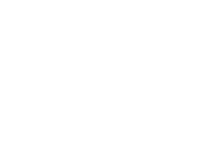 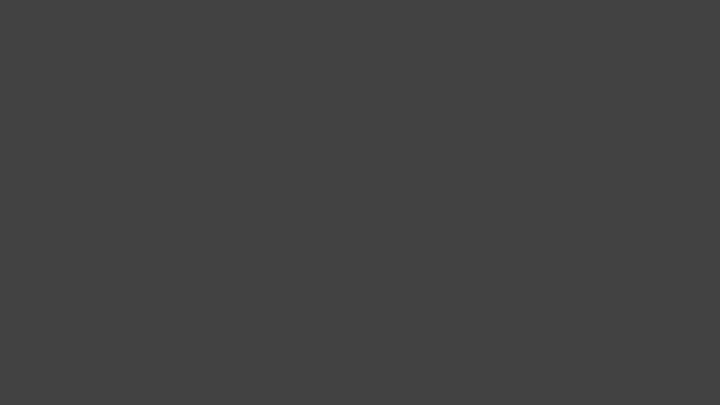 RESULTADO
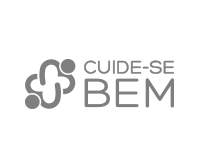 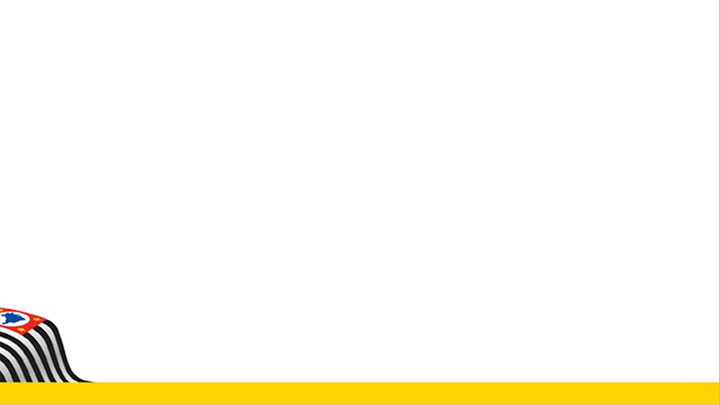 RESULTADO
PRONTUÁRIO 
MÉDICO PORTÁTIL:

• Registra
• Lembra
• Compara
• Organiza
• Auxilia
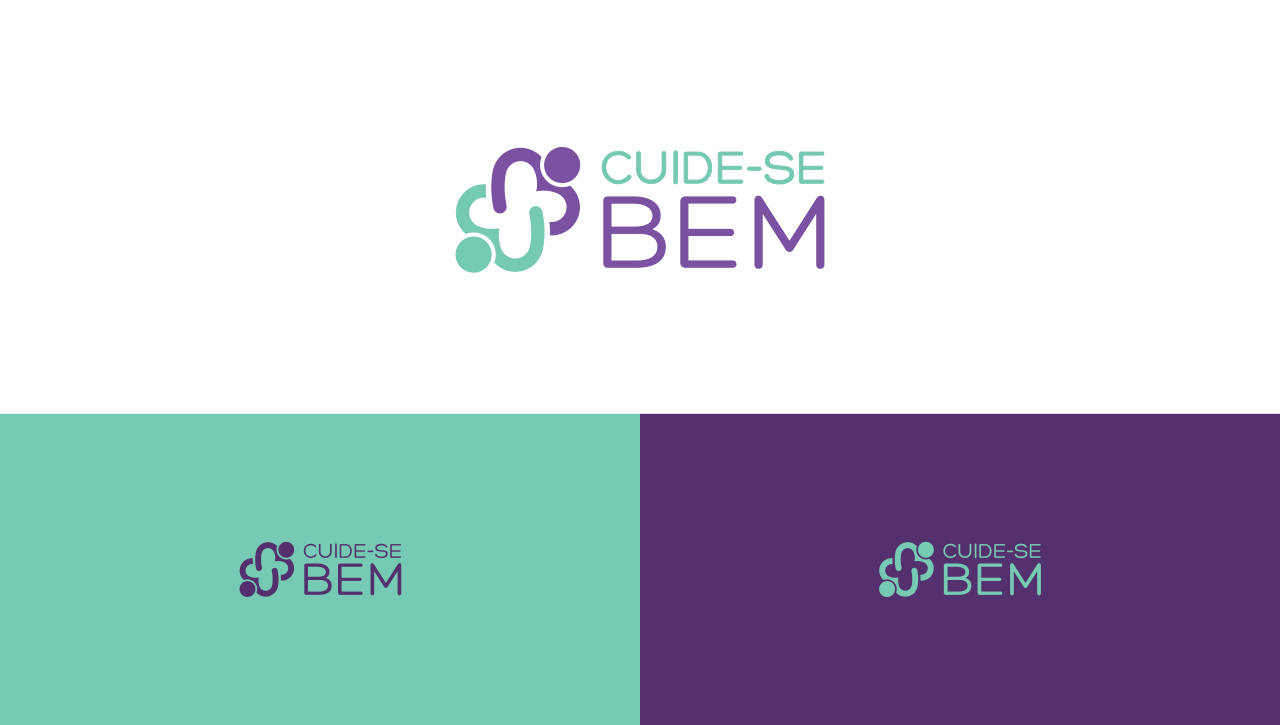 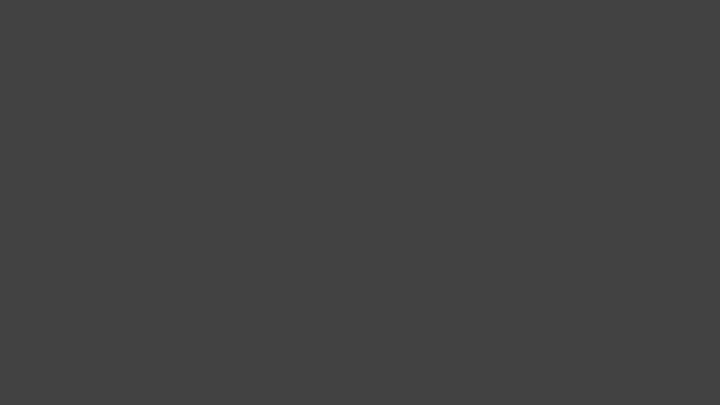 OBRIGADO!